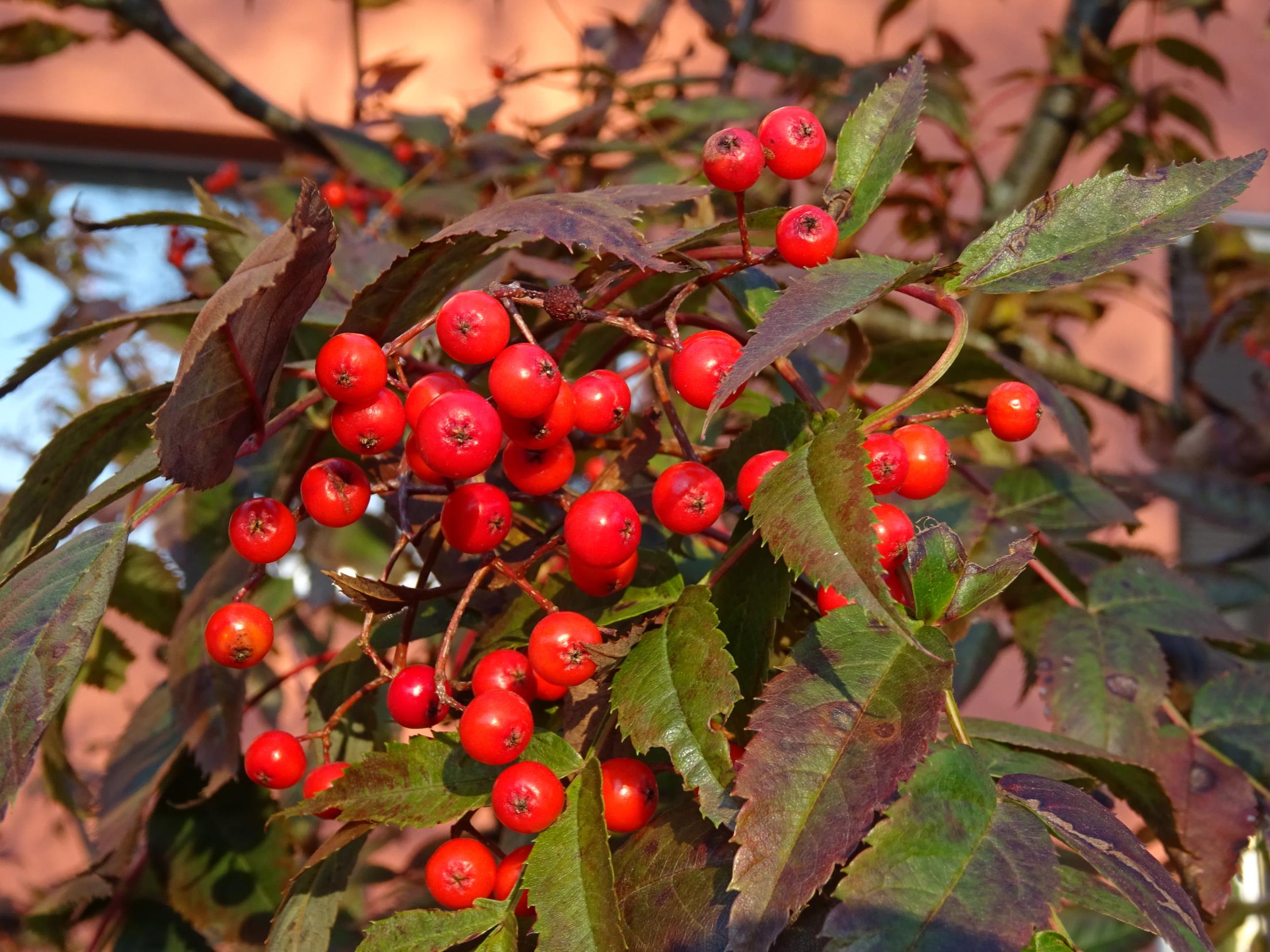 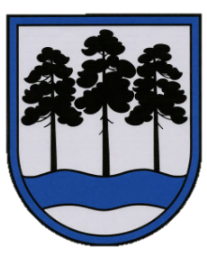 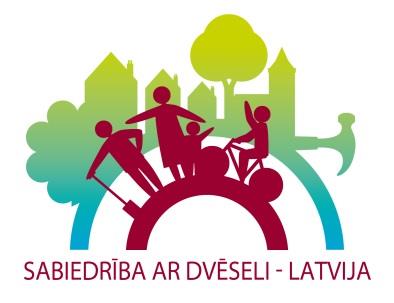 Veidojam vidi ap mums Ogres novadā
Noslēguma pasākums
Meņģelē, 10.12.2016.
Konkursa mērķis
uzlabot dzīves vides kvalitāti Ogres novadā, balstoties uz iedzīvotāju iniciatīvu
Projektu iesniedzēji
nereģistrētas iedzīvotāju grupas
nevalstiskās organizācijas
Līdzšinējā pieredze
2006-2008: KNHM (Nīderlande) un Ogres novada domes projektu konkurss “Iedzīvotāji veido savu vidi”
2009: Ogres novada domes un Latvijas Hipotēku un zemes bankas projektu konkurss “Veidojam vidi ap mums”
2010-2012: 2 paralēli konkursi (KNHM un Ogres novada pašvaldība)
Kopš 2013: Ogres novada pašvaldības projektu konkurss “Veidojam vidi ap mums Ogres novadā”
Kopumā 11 gadu laikā: 
iesniegti 739 projekti, 
apstiprināti 396 projekti
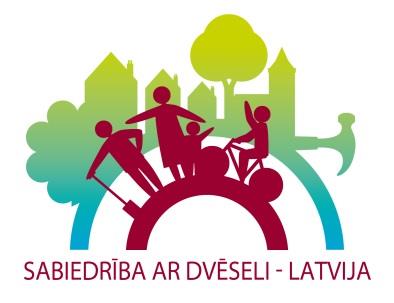 Dalība Latvijas pašvaldību apvienībā “Sabiedrība ar dvēseli – Latvija”
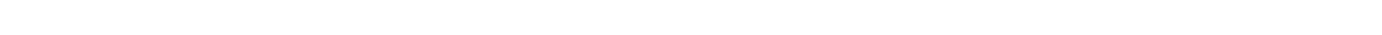 2016.gada projektu konkurss
Konkursa organizētājs
Ogres novada pašvaldība
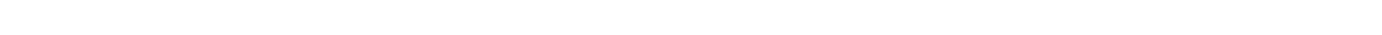 Pieejamais finansējums
kopējais projektu īstenošanai paredzētais finansējums – 40000 EUR
max 1000 EUR vienam projektam
finansējumu nodrošina Ogres novada pašvaldība
Prioritātes
publiski pieejamu atpūtas un sabiedrisko zonu labiekārtošana
publiski pieejamu sporta un aktīvās atpūtas objektu izveide un pilnveidošana
videi draudzīgu, ilgtspējīgu un kompleksu lietus ūdens uzkrāšanas un/vai novadīšanas risinājumu (lietus dārzu, bioieplaku, mākslīgo mitrāju) ieviešana un popularizēšana
citas investīcijas publiski pieejamā infrastruktūrā un/vai sabiedriski nozīmīgu problēmu risināšanai
Konkursa norise
2016.gada 9.februāris-31.maijs:
konkursa izsludināšana
pieteikumu iesniegšana (10.marts),
projektu izvērtēšana (vērtēšanas komisija), 
rezultātu paziņošana un līgumu slēgšana
projektu īstenošana – 1.jūnijs-30.septembris
īstenoto projektu izvērtēšana – oktobris
Apstiprinātie projekti
iesniegti 52 projektu pieteikumi
apstiprināti 42 projekti
Ogrē – 21
Ķeipenē, Madlienā – katrā 4
Lauberē, Mazozolos, Meņģelē, Ogresgalā, Suntažos, Taurupē – katrā 2
Krapē - 1
piešķirtais finansējums 39996.19 EUR
Projektu ietvaros paveiktais Ogrē
Daudzdzīvokļu māju pagalmu apzaļumošana
Grīvas pr. 13
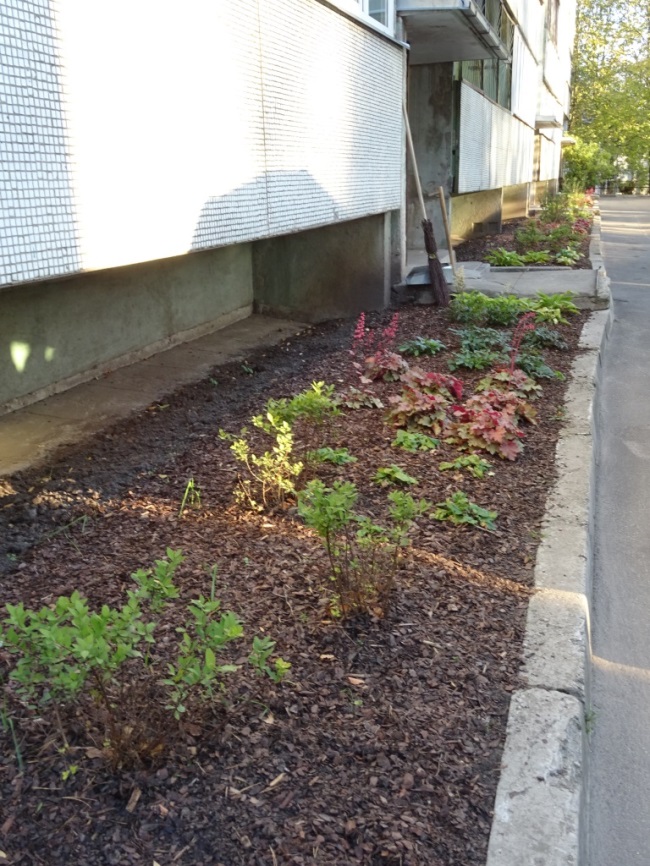 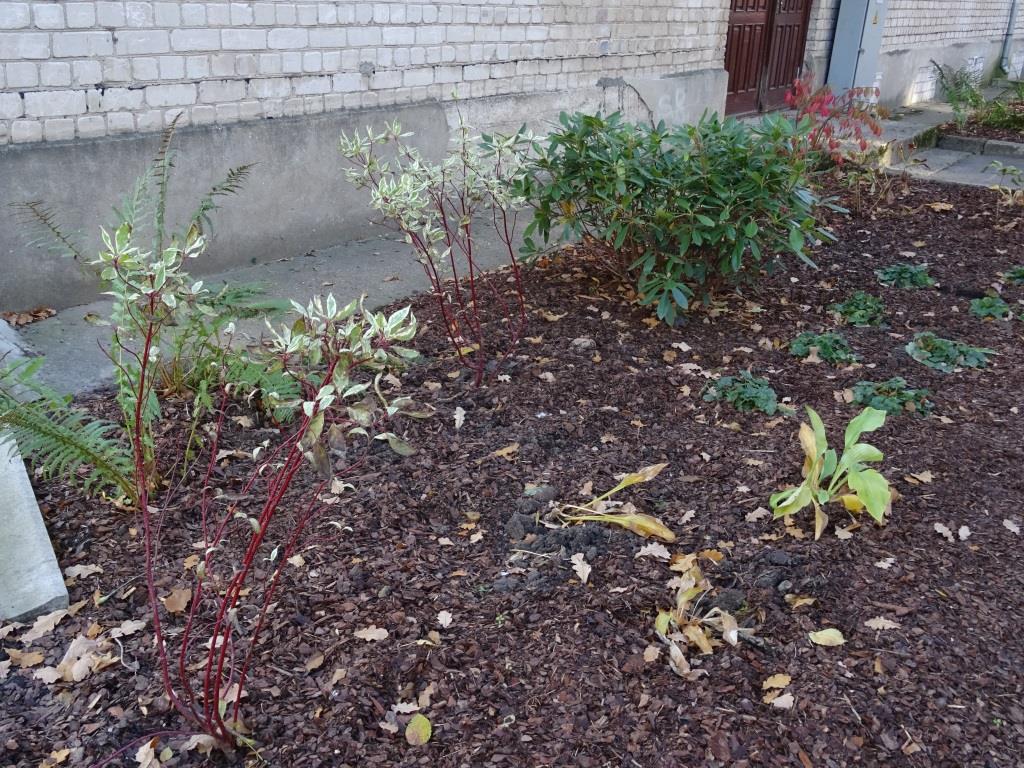 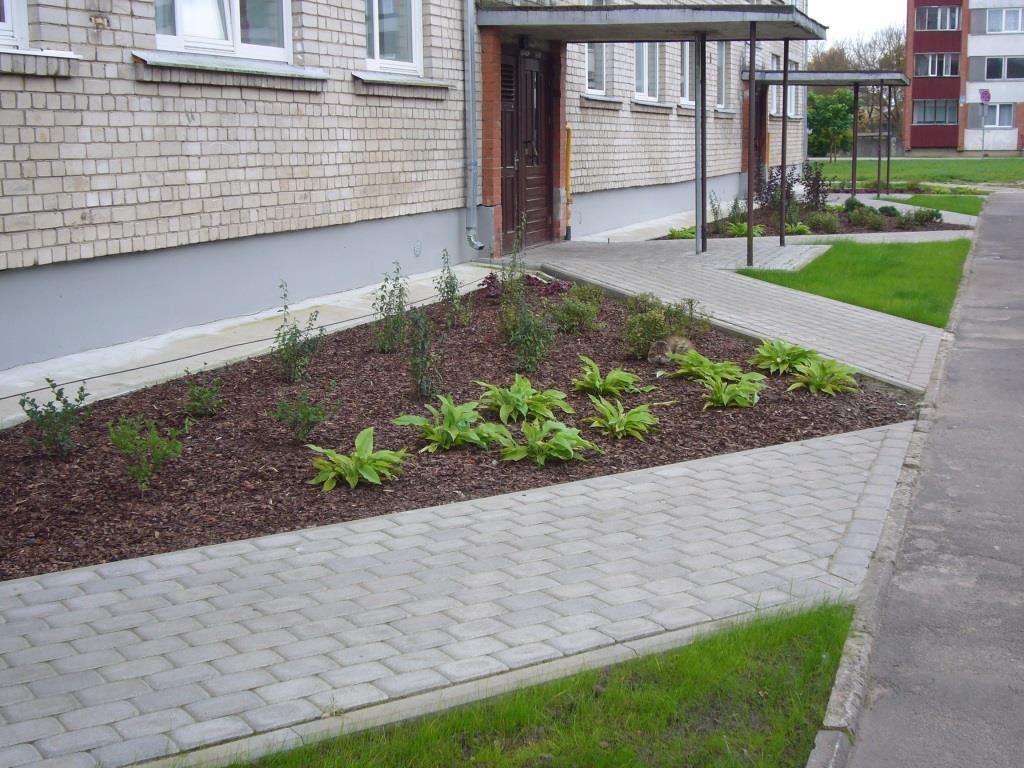 Upes pr. 22
Skolas iela 17
Kompleksi risinājumi daudzdzīvokļu māju pagalmu sakārtošanai
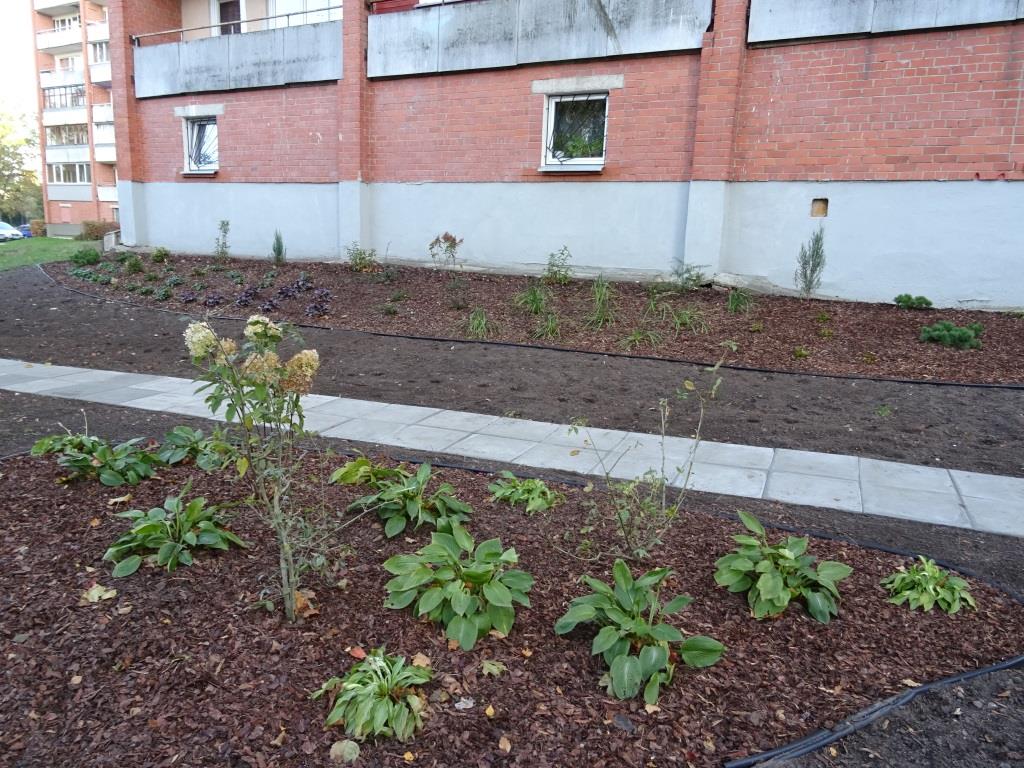 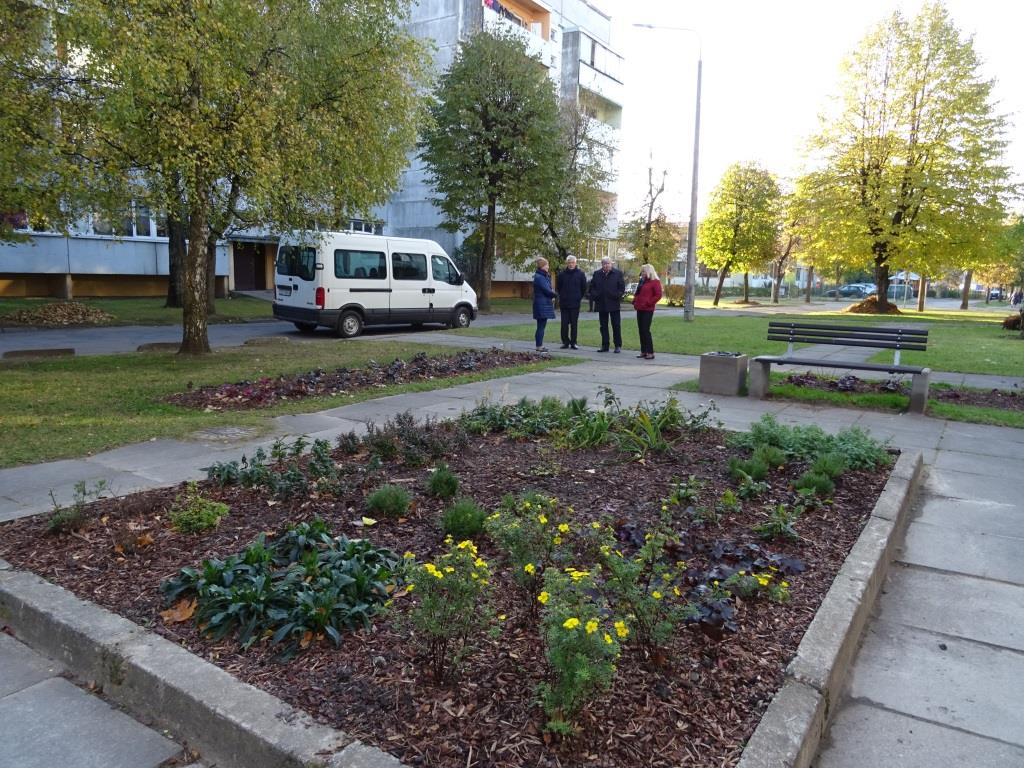 Tīnūžu iela 7
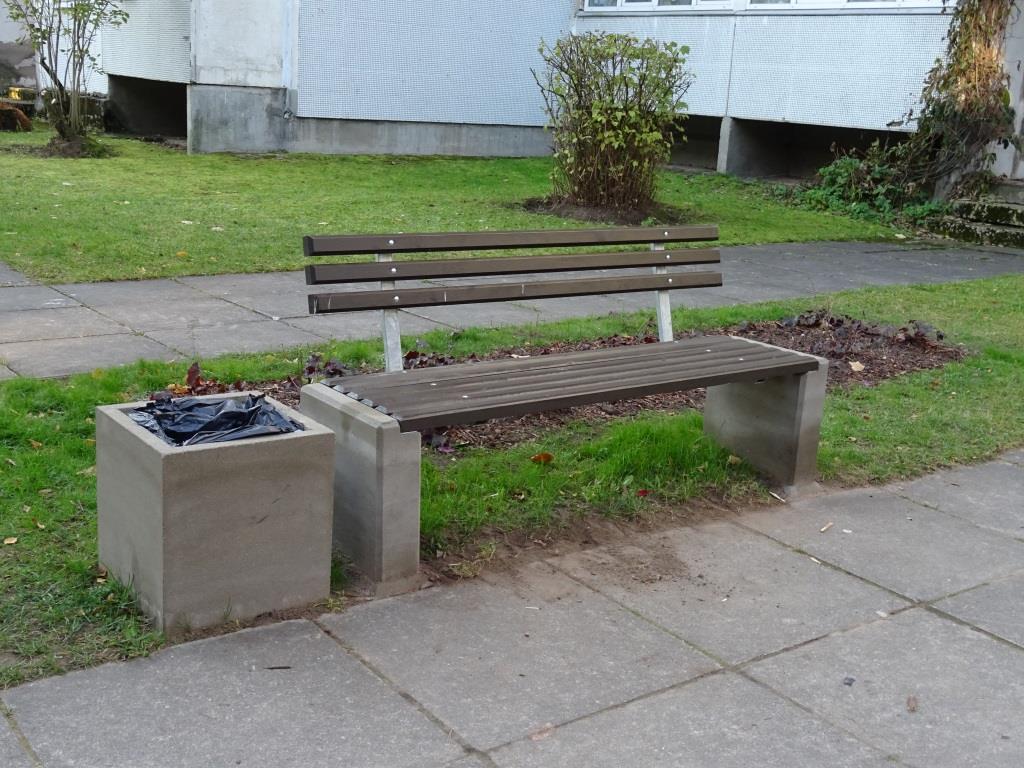 Lapu iela 8
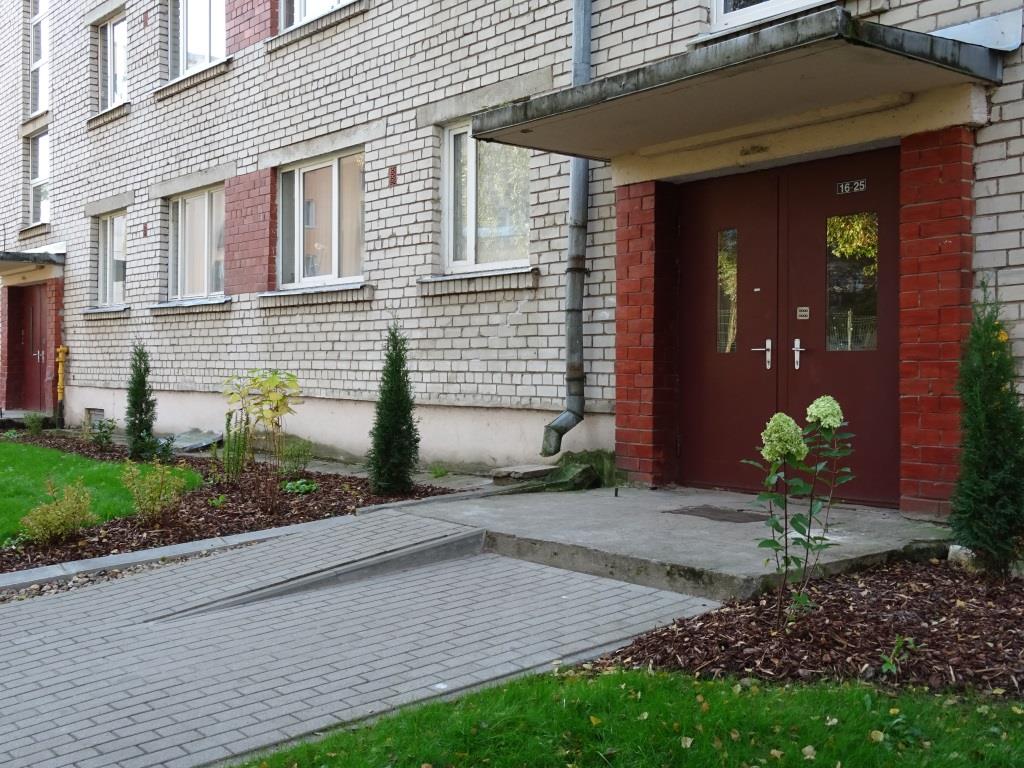 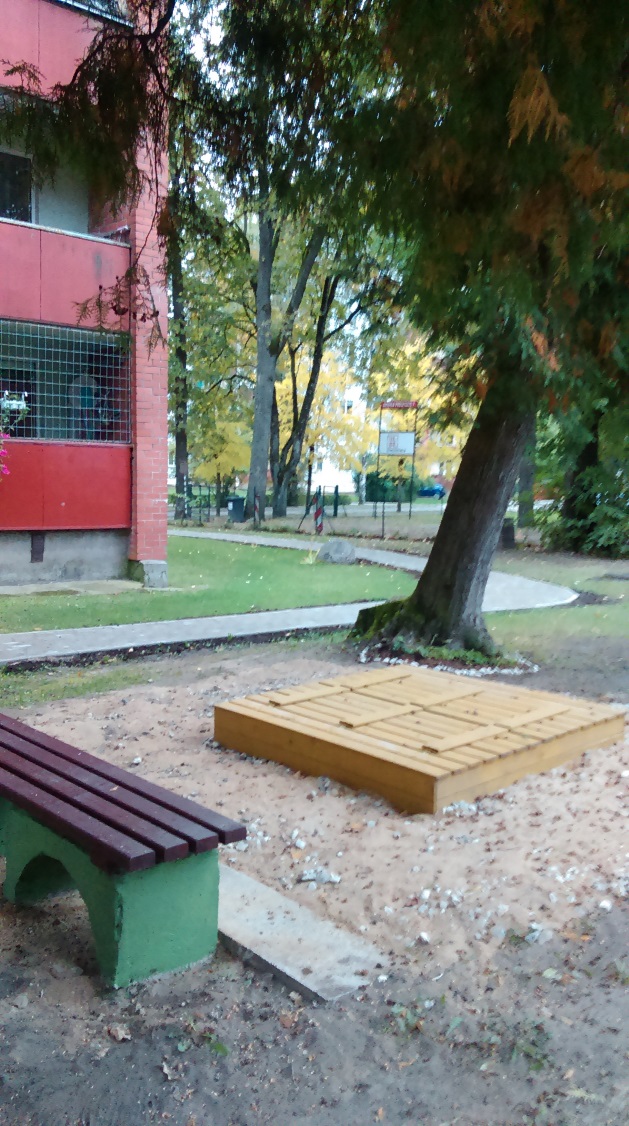 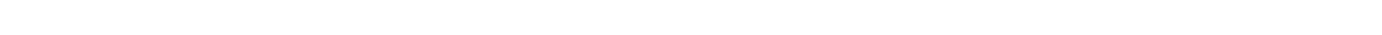 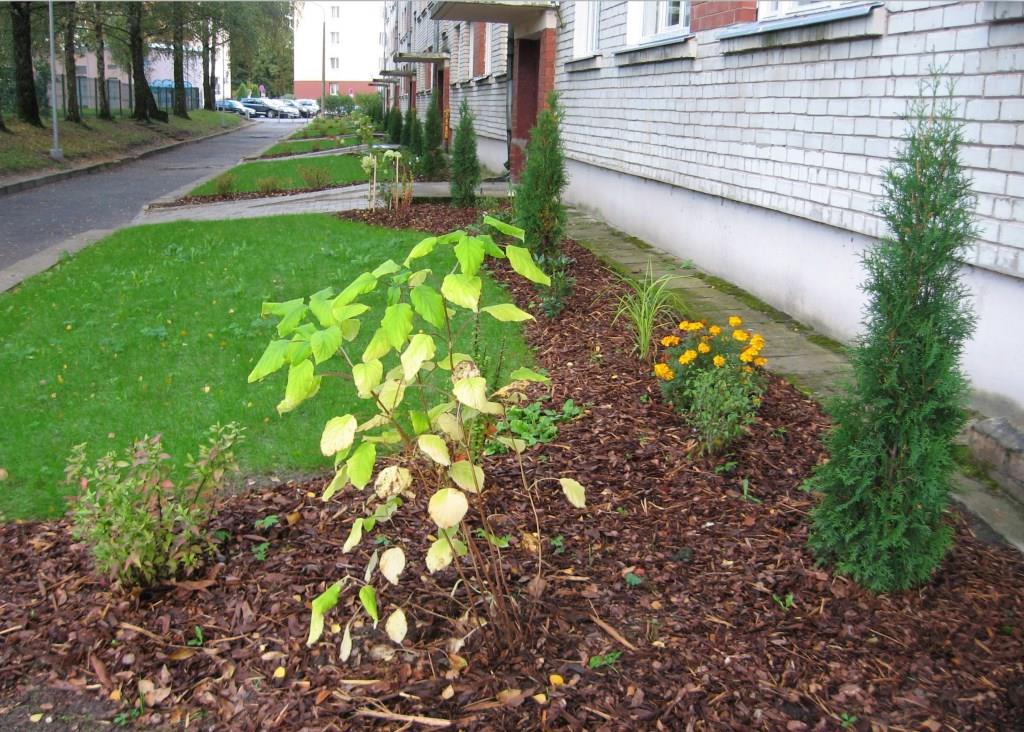 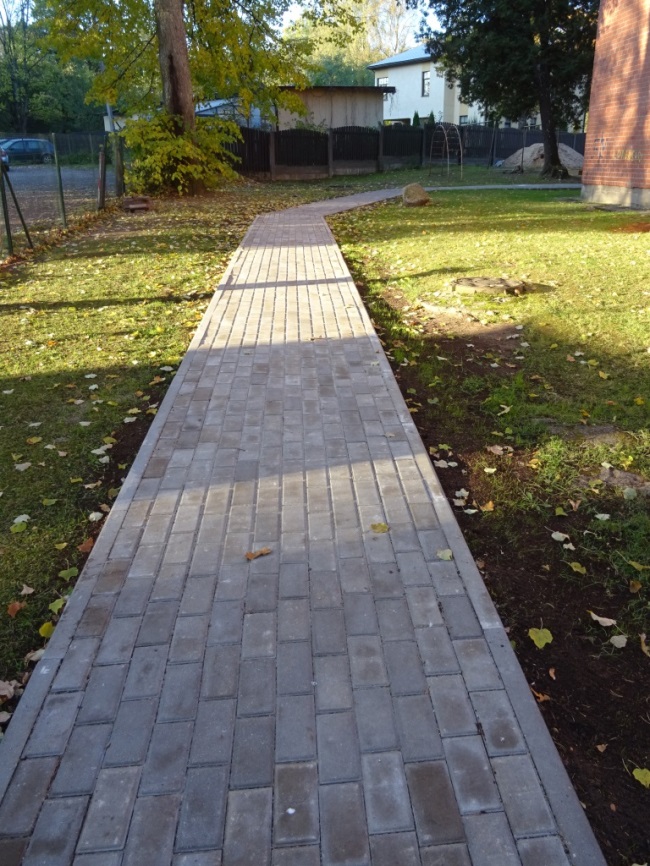 Ausekļa pr. 9
Mālkalnes pr. 23
Bērnu rotaļu laukumu ierīkošana vai atjaunošana
Krasta iela 3
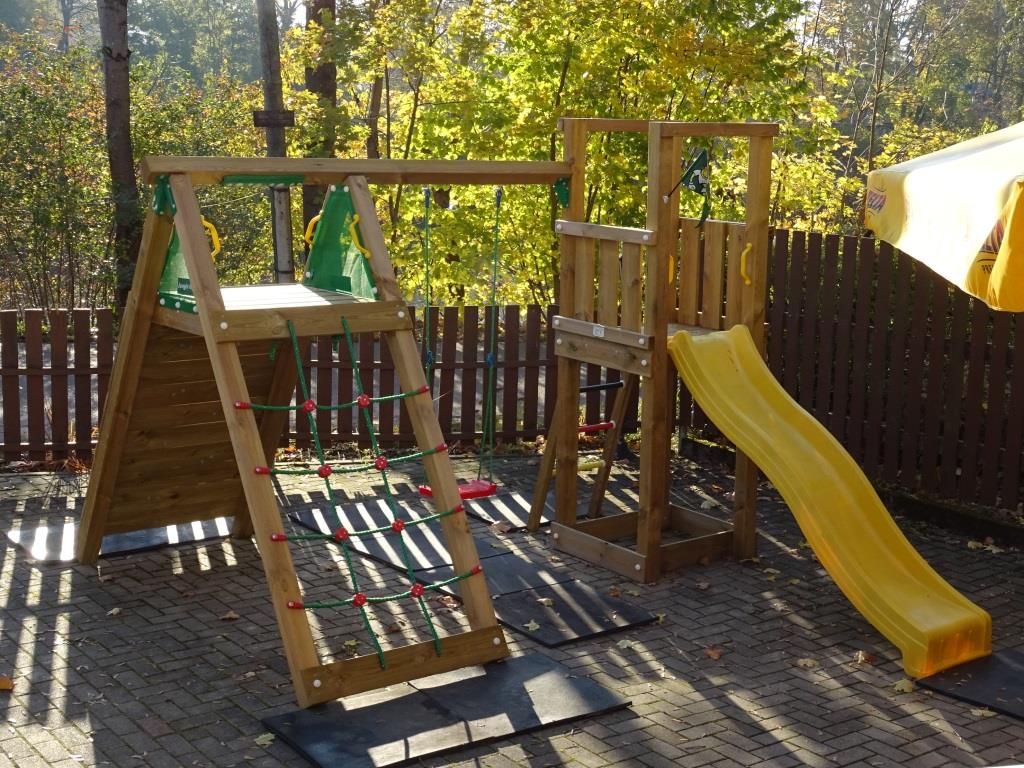 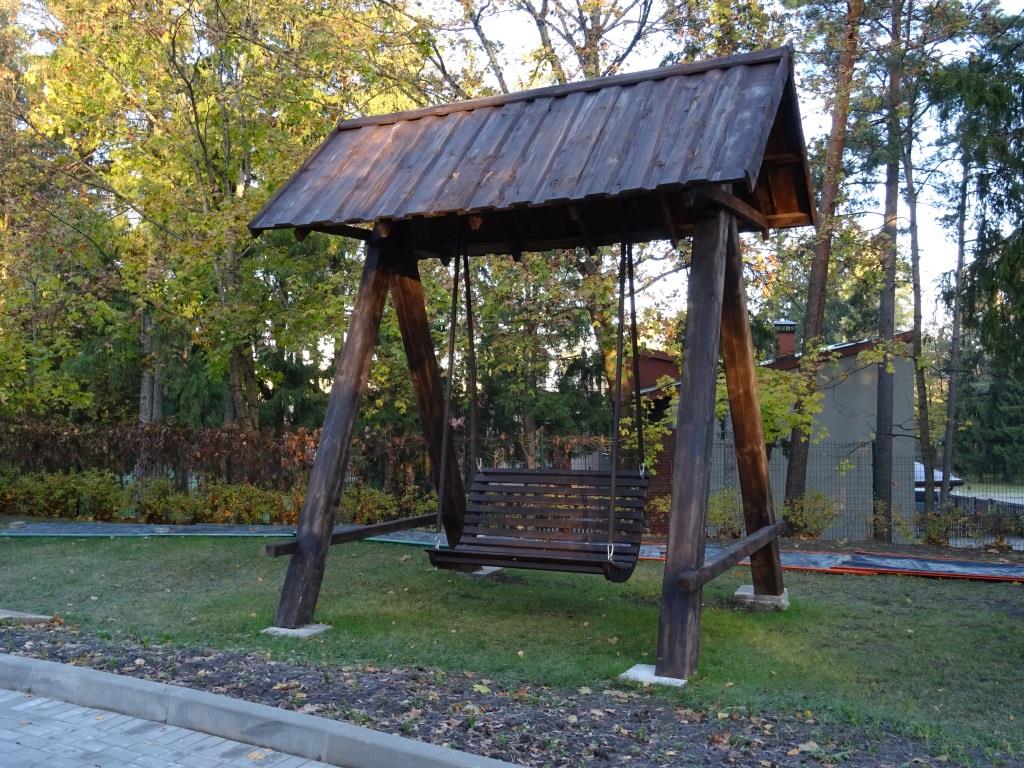 PII «Sprīdītis»
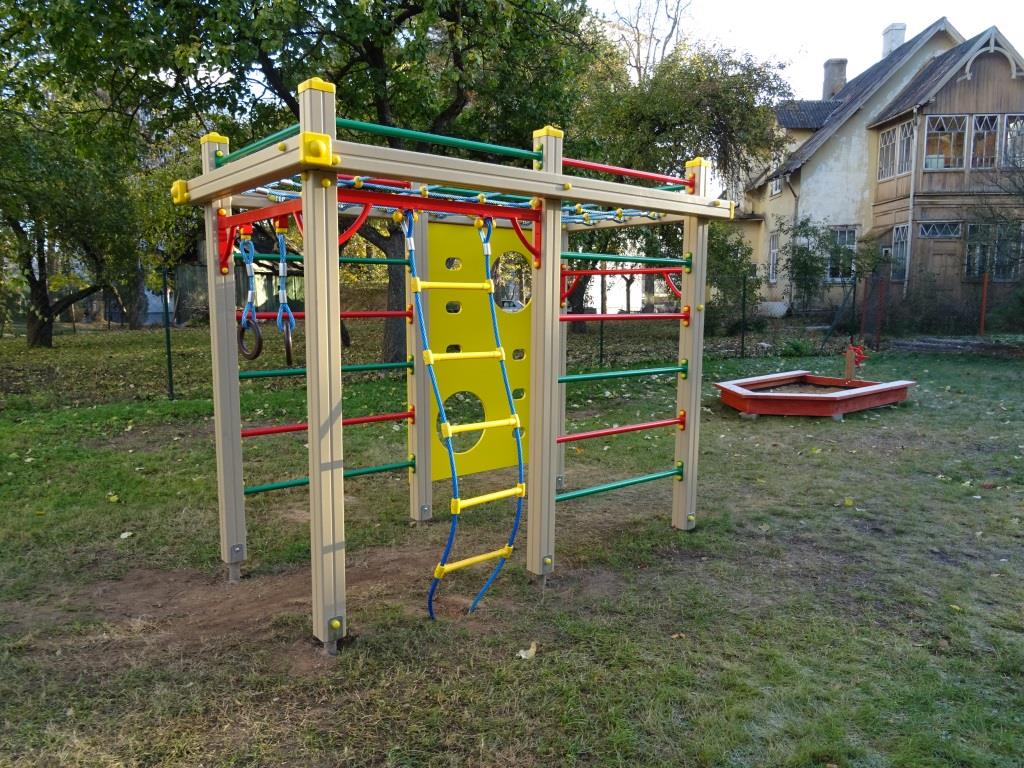 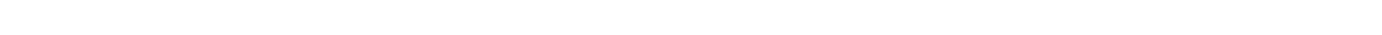 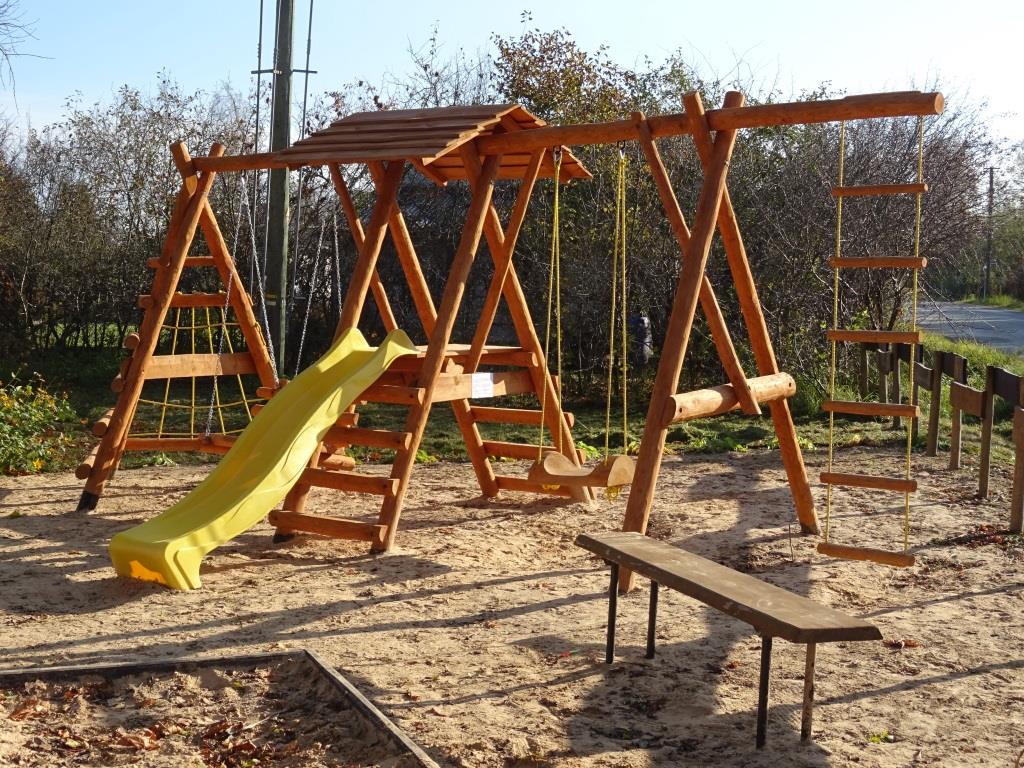 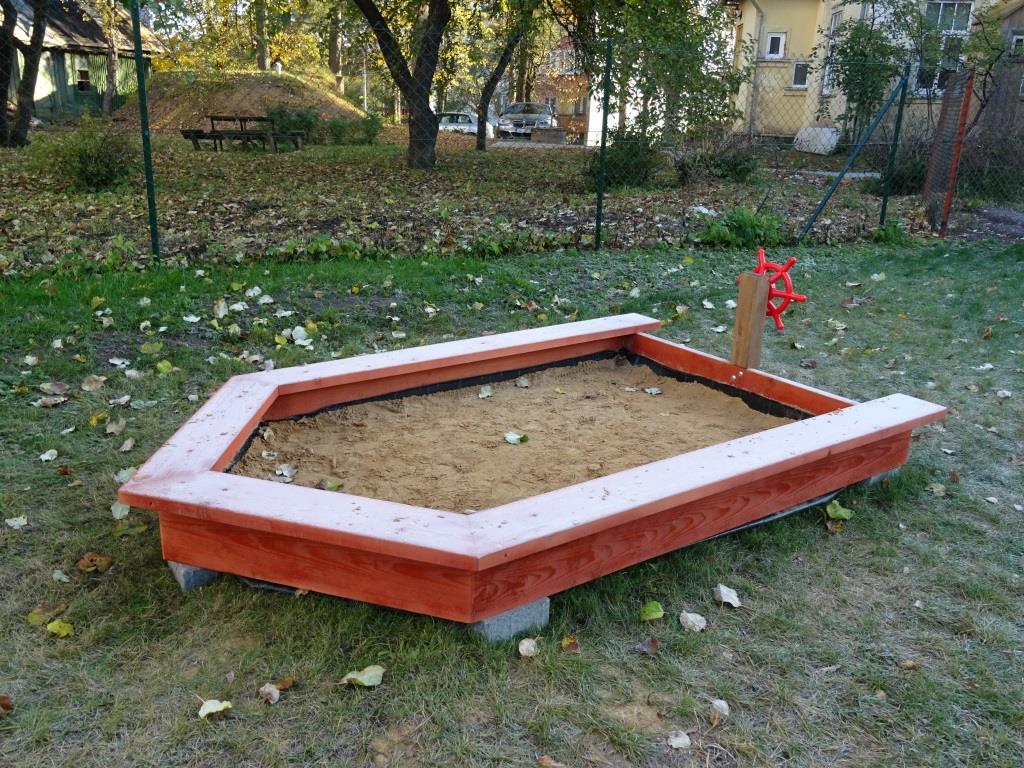 «Lašupes»
Ausekļa pr. 1
Sporta un aktīvās atpūtas iespēju dažādošana
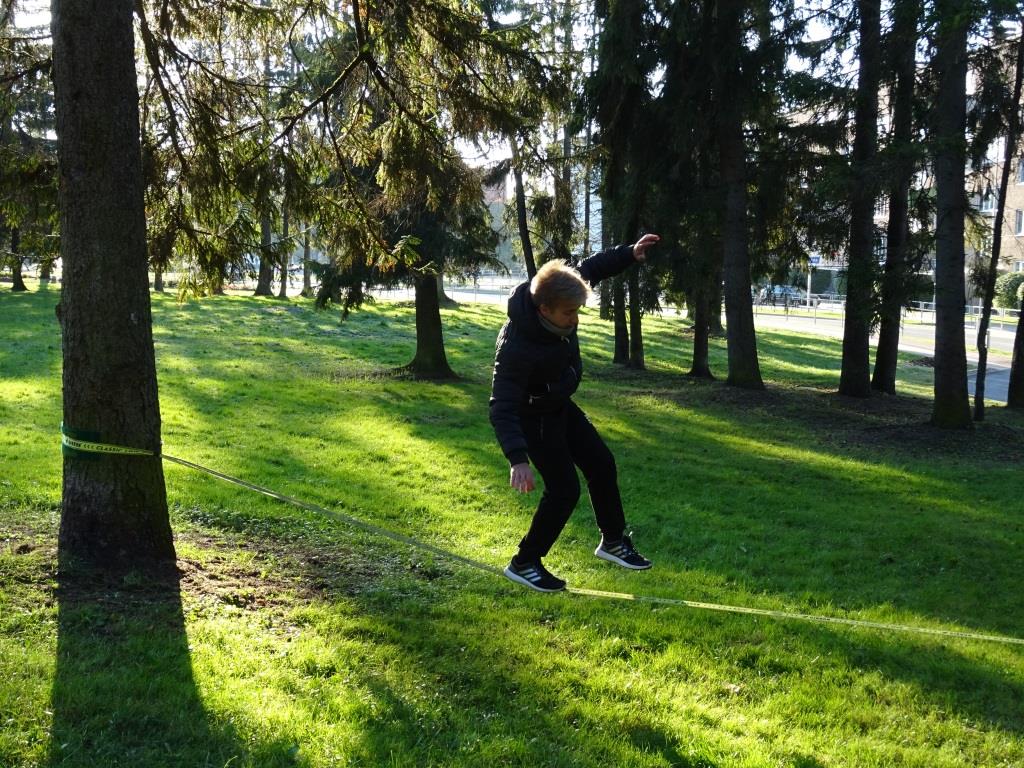 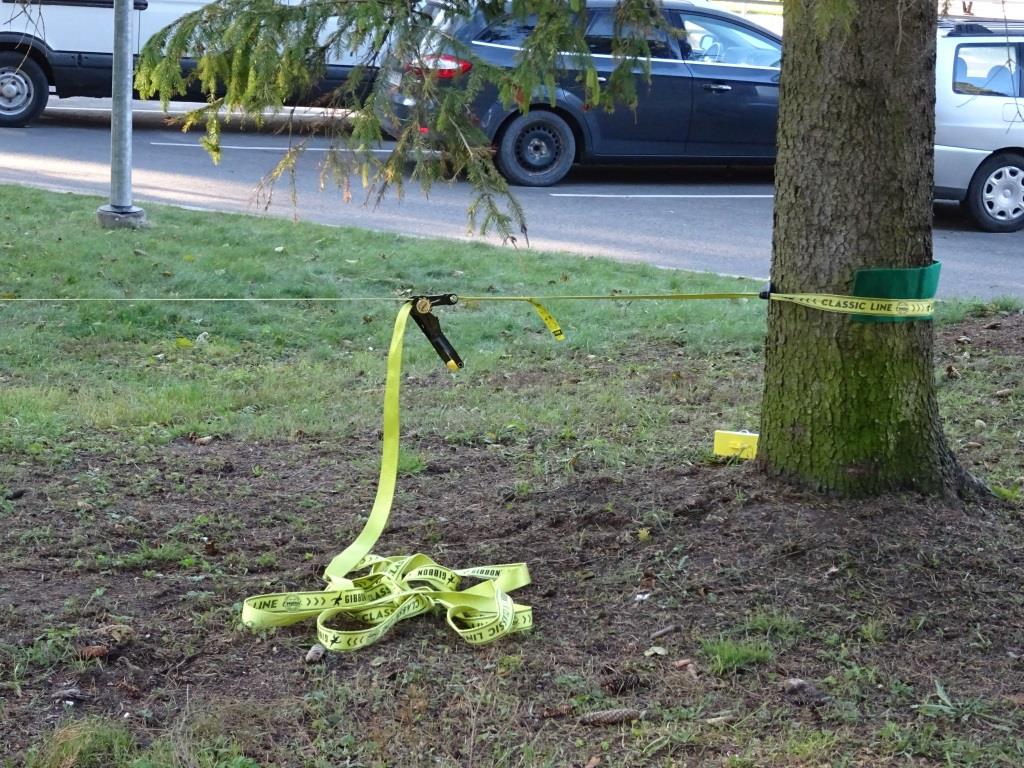 Sporta inventāra iegāde
Biedrība «Street Warriors»
Sabiedriski nozīmīgu teritoriju labiekārtošana
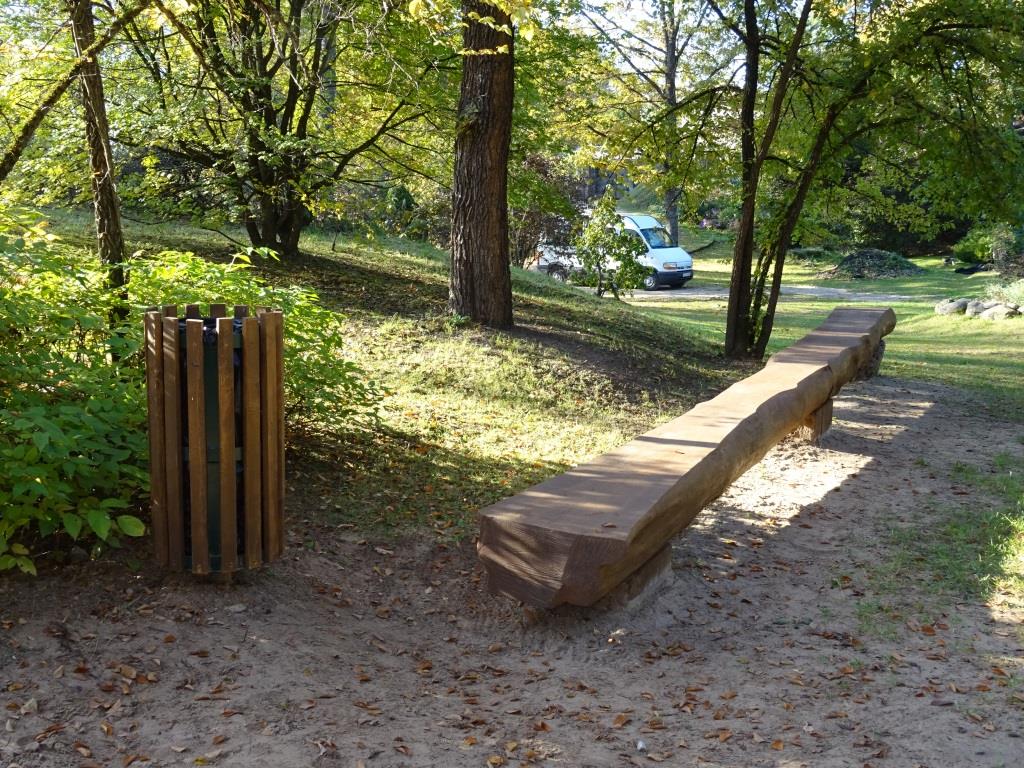 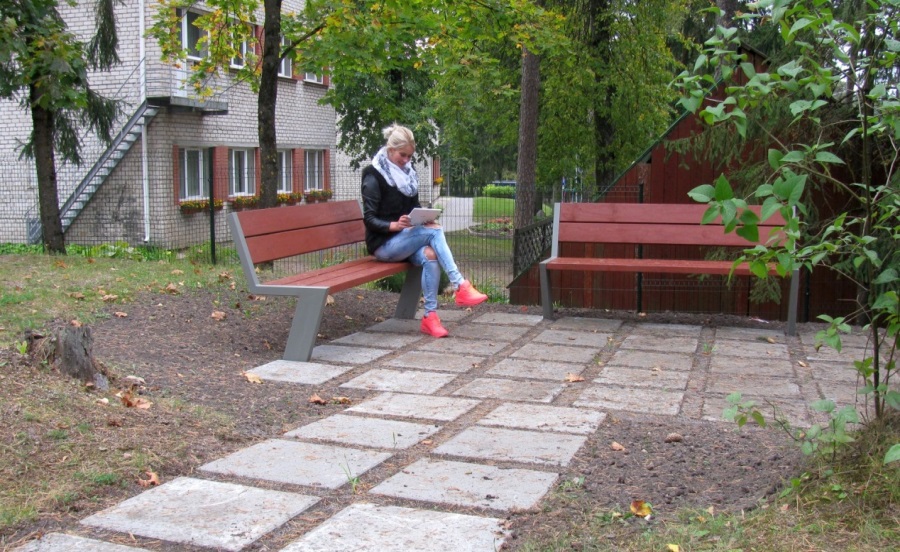 Solu atjaunošana un atkritumu urnu uzstādīšana Špakovska parkā
Āra lasītavas ierīkošana pie Ogres Centrālās bibliotēkas
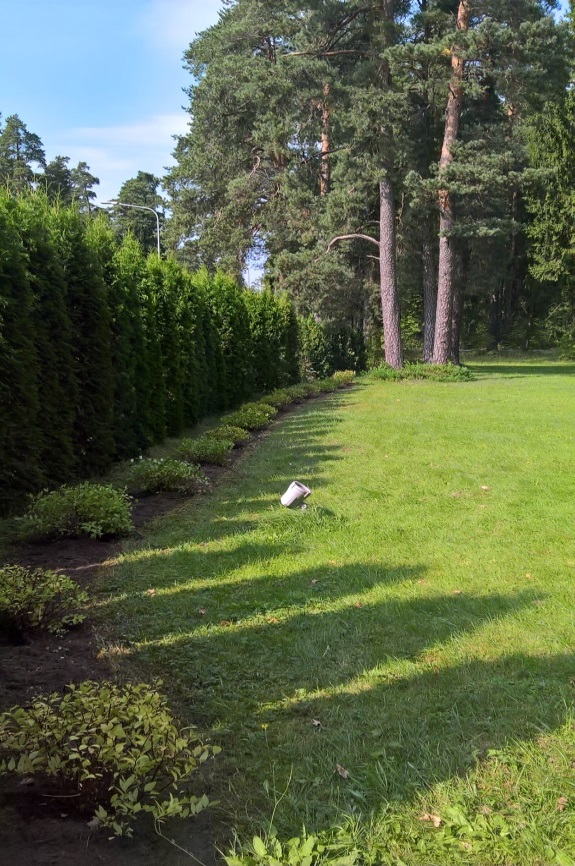 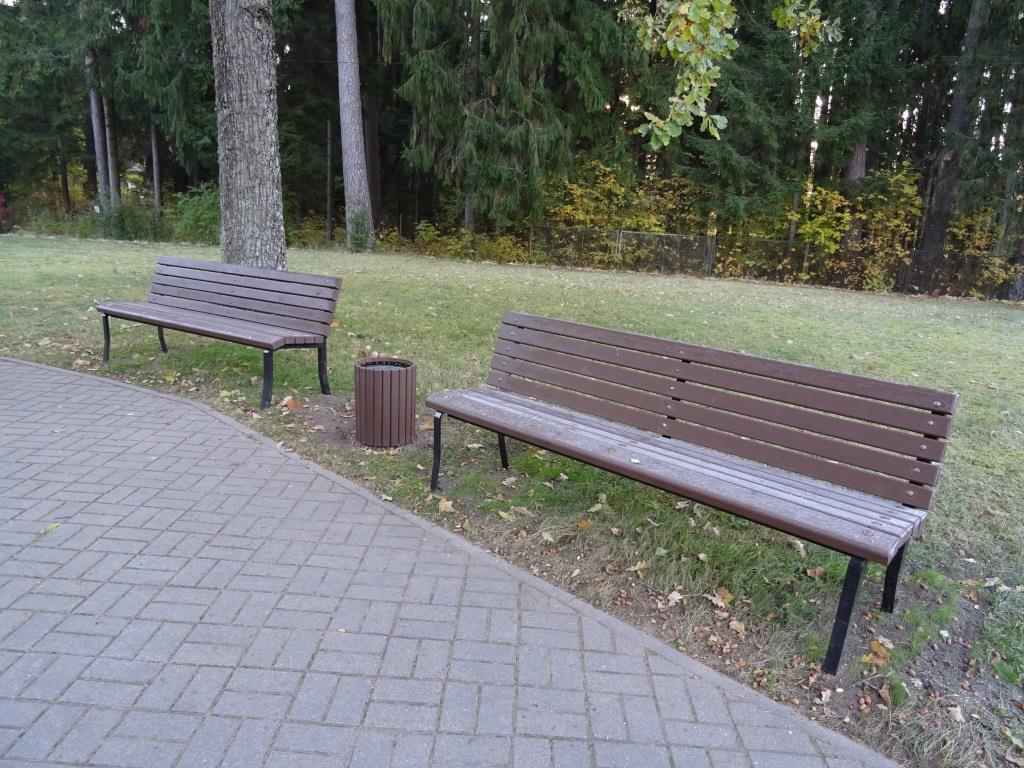 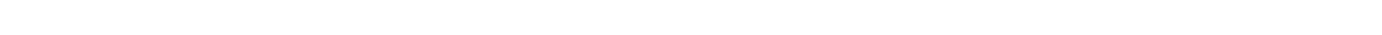 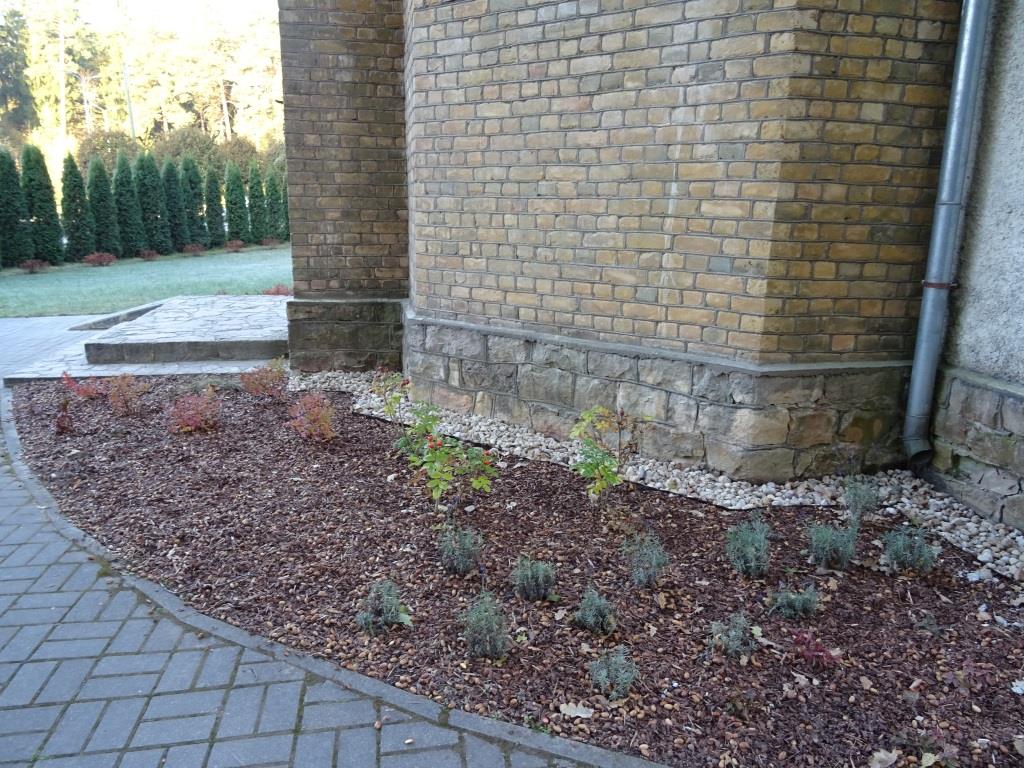 Ogres evaņģēliski luteriskās baznīcas teritorijas apzaļumošana un labiekārtošana
Orientēšanās poligona izveide Pārogres teritorijā un orientēšanās kartes izstrāde
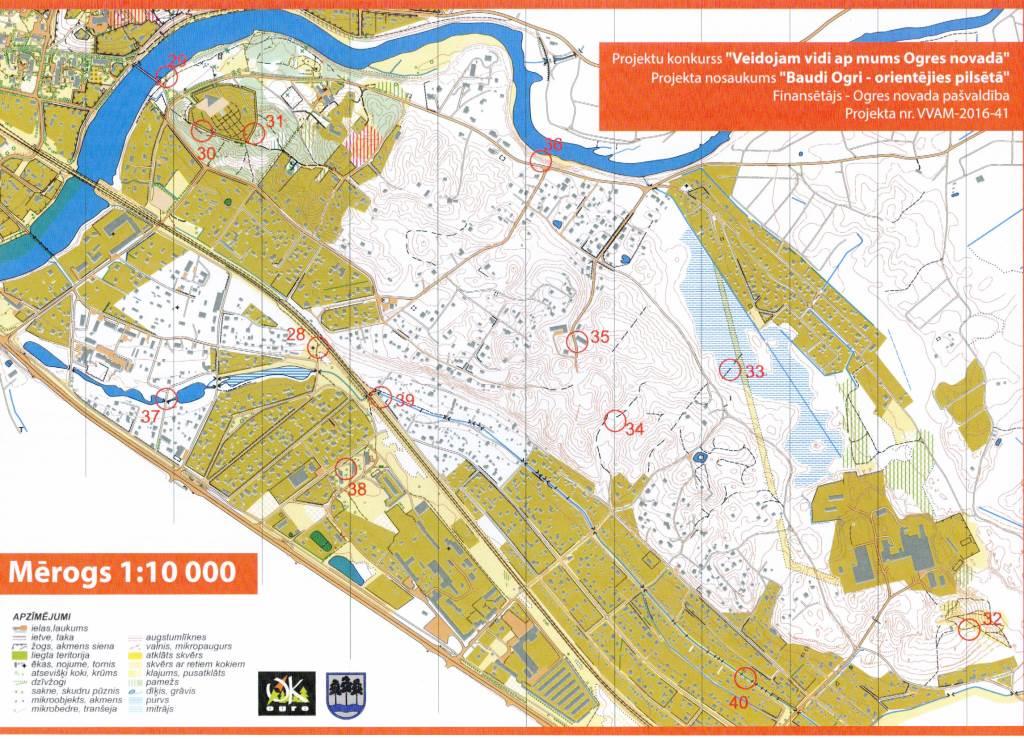 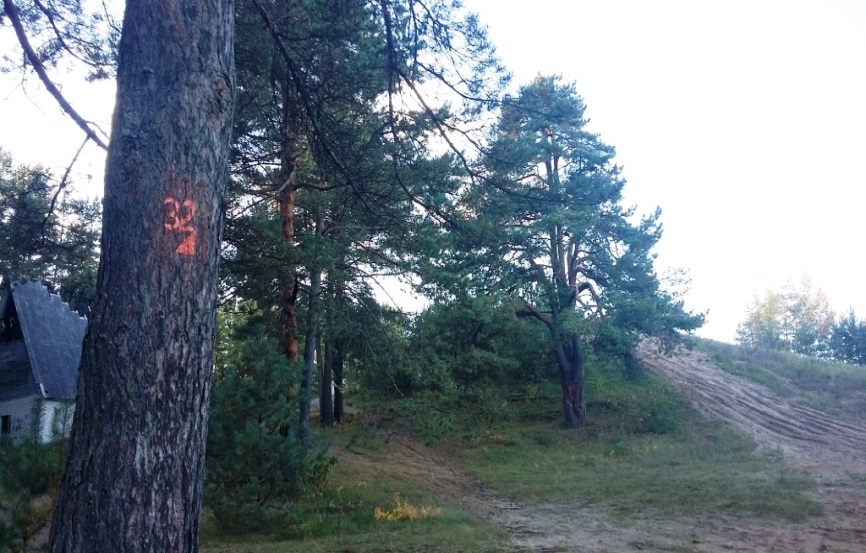 Bezsaimnieku kaķu vairošanās ierobežošana un veselīgu, koptu kaķu koloniju izveide
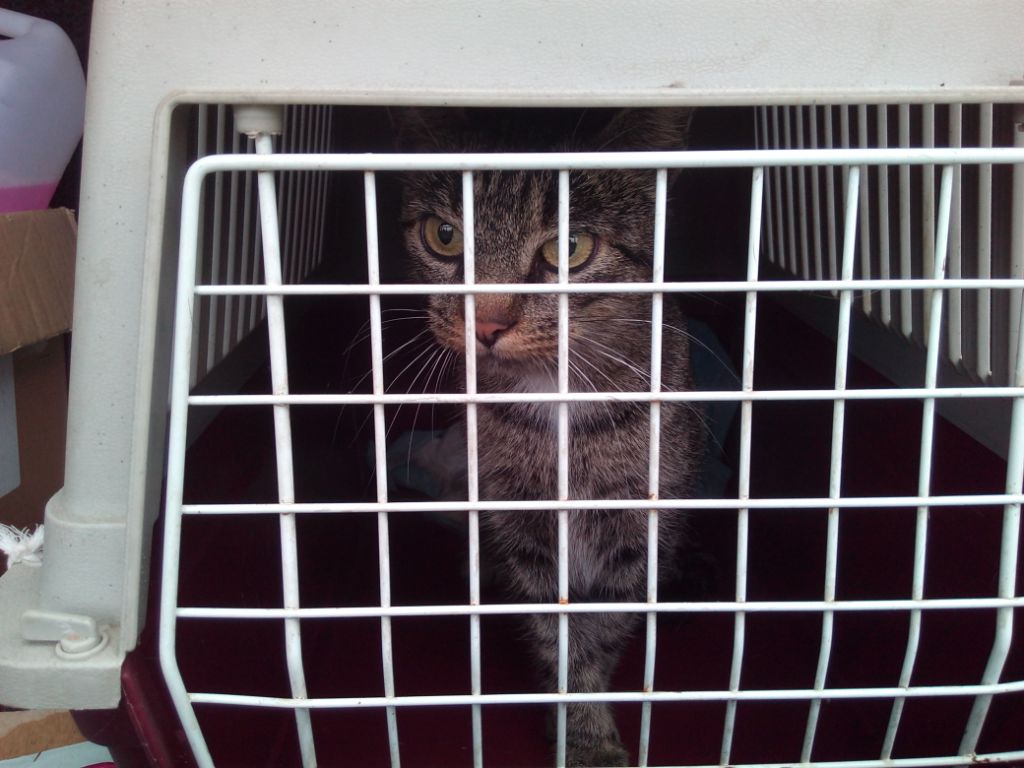 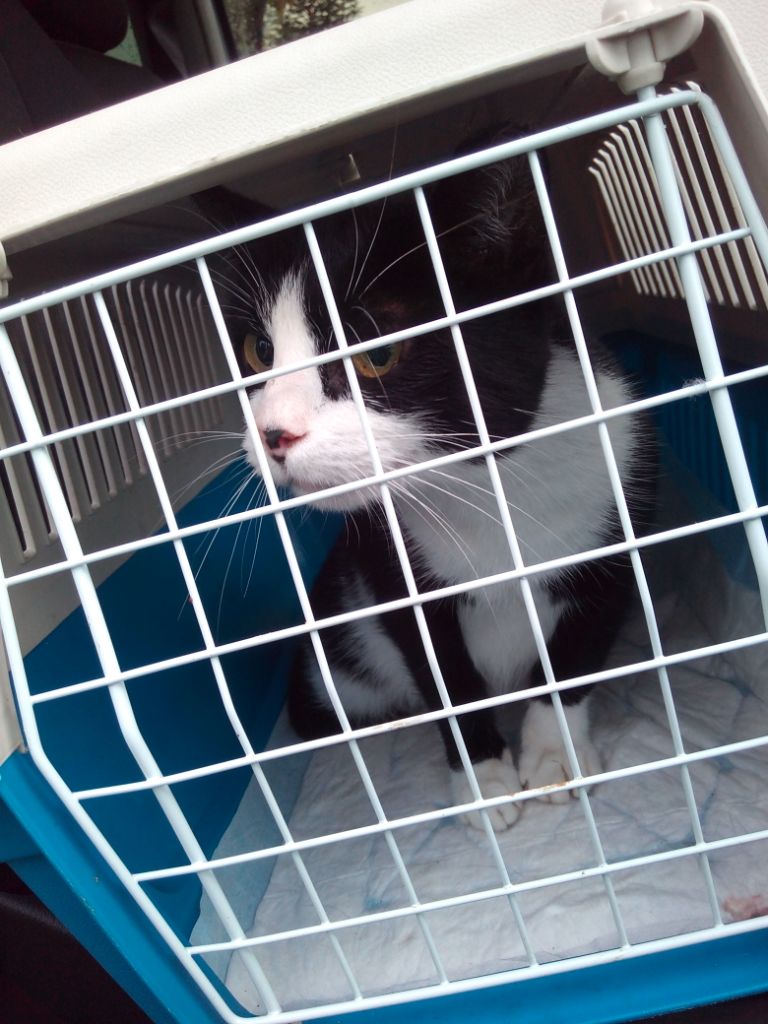 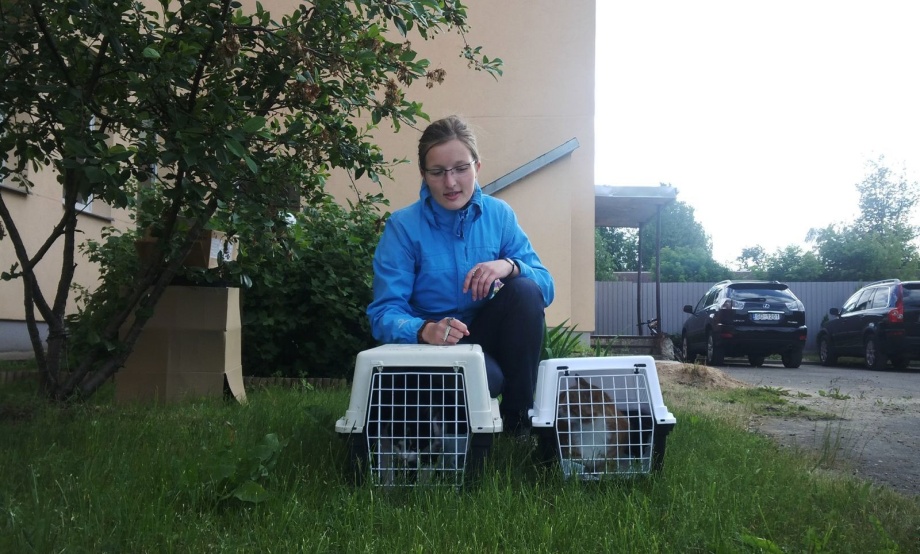 Nožogota atkritumu dalītās savākšanas punkta izveide (Turkalnes iela 9, Zaķu iela 2, Sūnu iela 1)
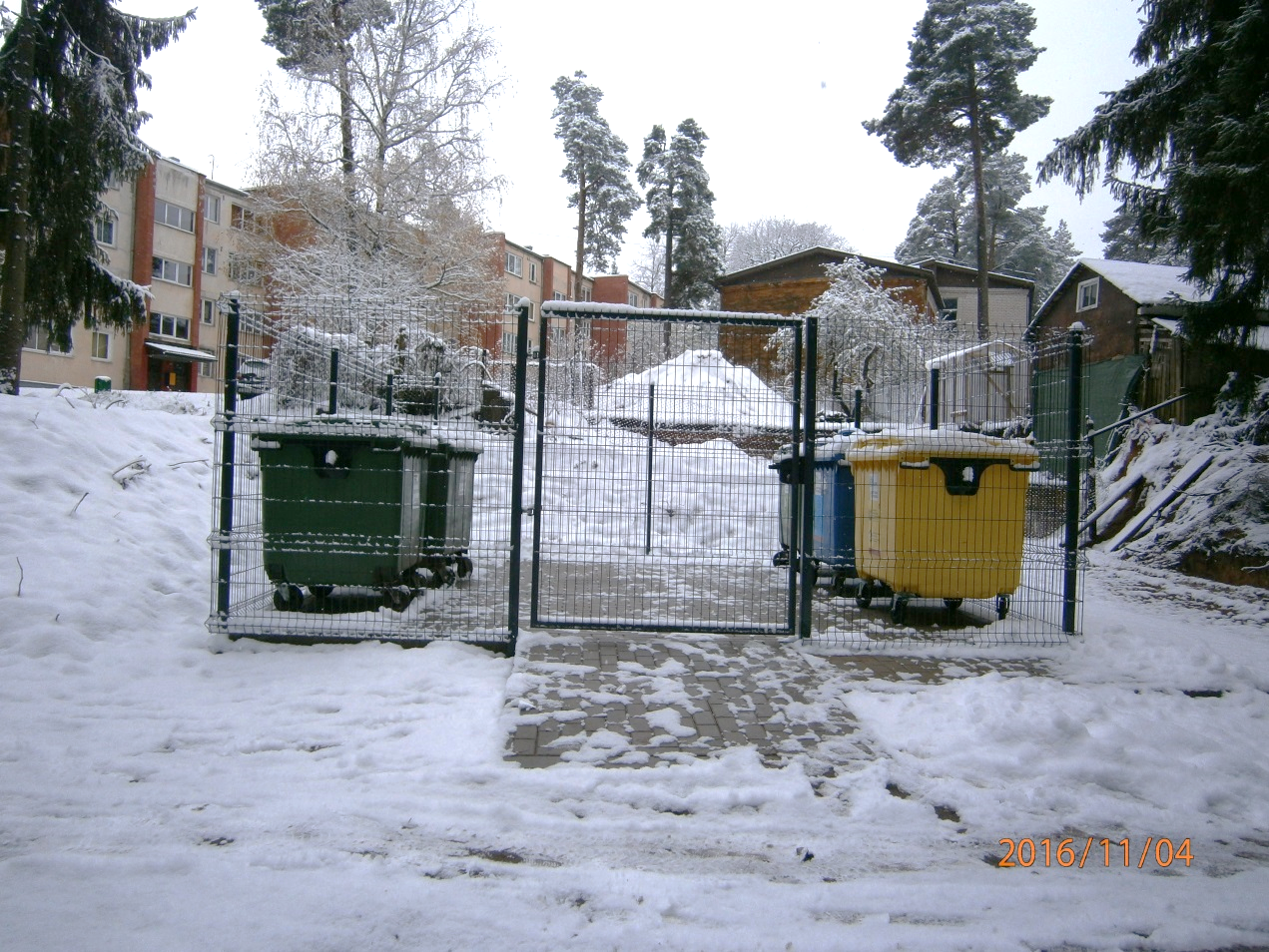 Lietus dārzs O.Kalpaka ielā
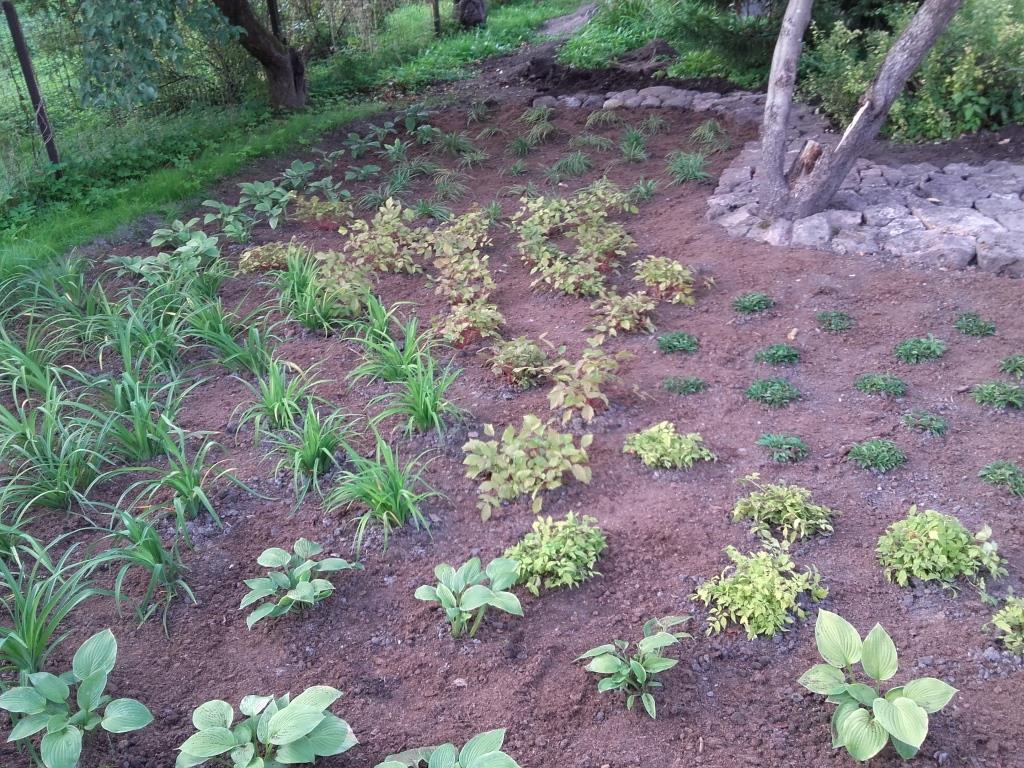 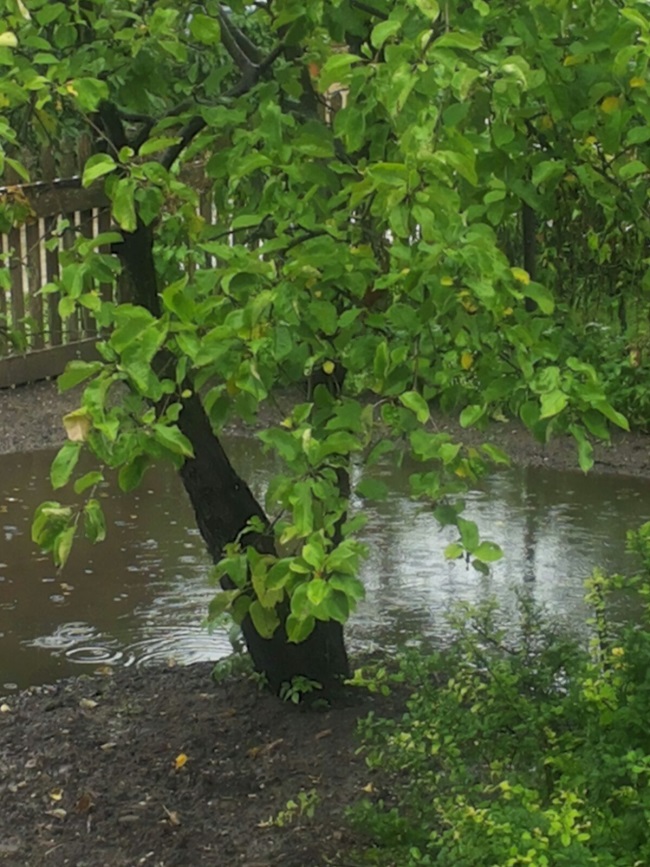 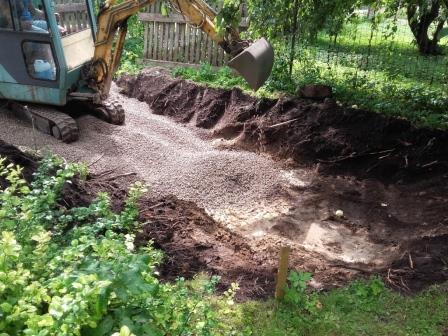 Projektu ietvaros paveiktais Krapē
Daudzfunkcionālas nojumes uzstādīšana daudzdzīvokļu mājas pagalmā
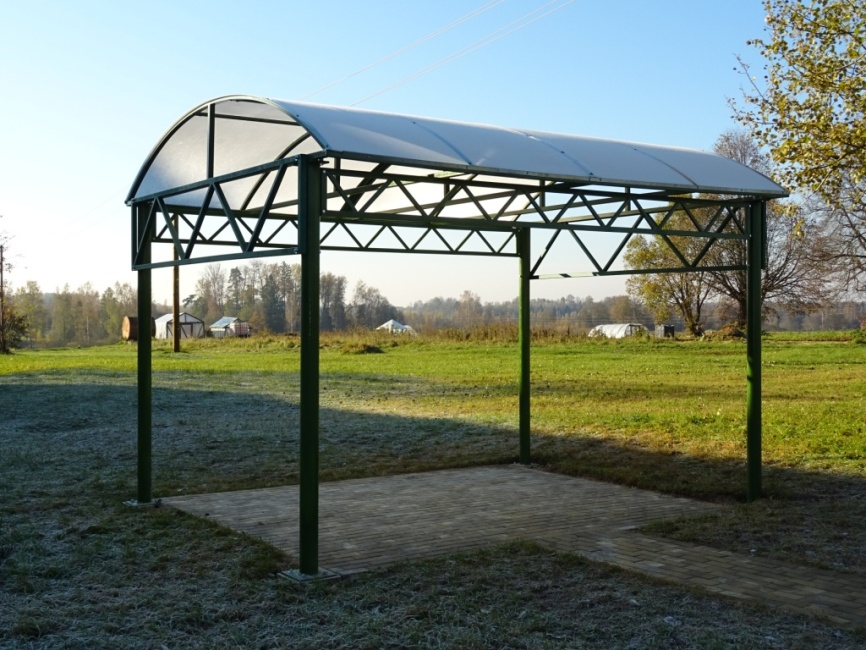 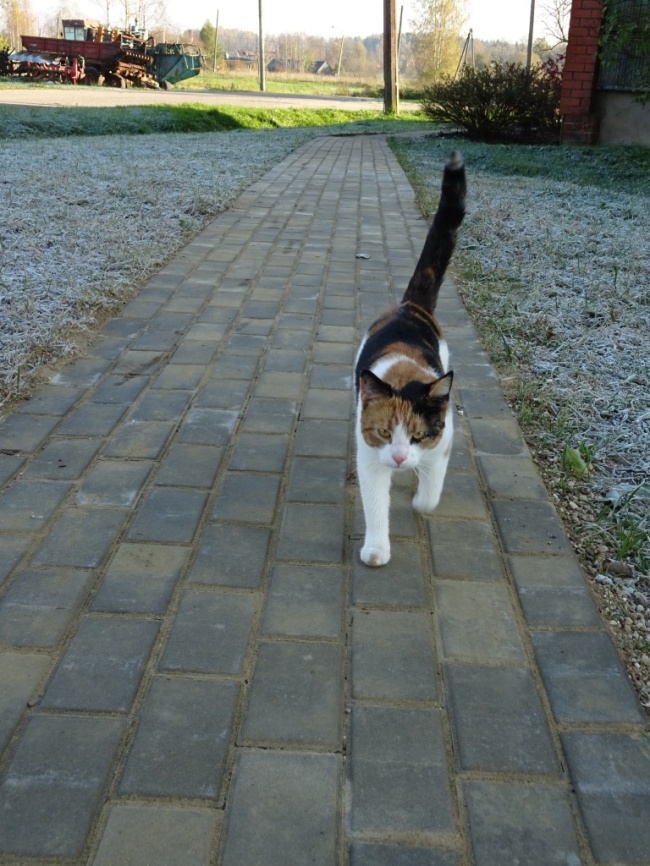 “Dzelmes” (Lobe)
Projektu ietvaros paveiktais Ķeipenē
Ķeipenes pludmales volejbola laukuma pilnveide
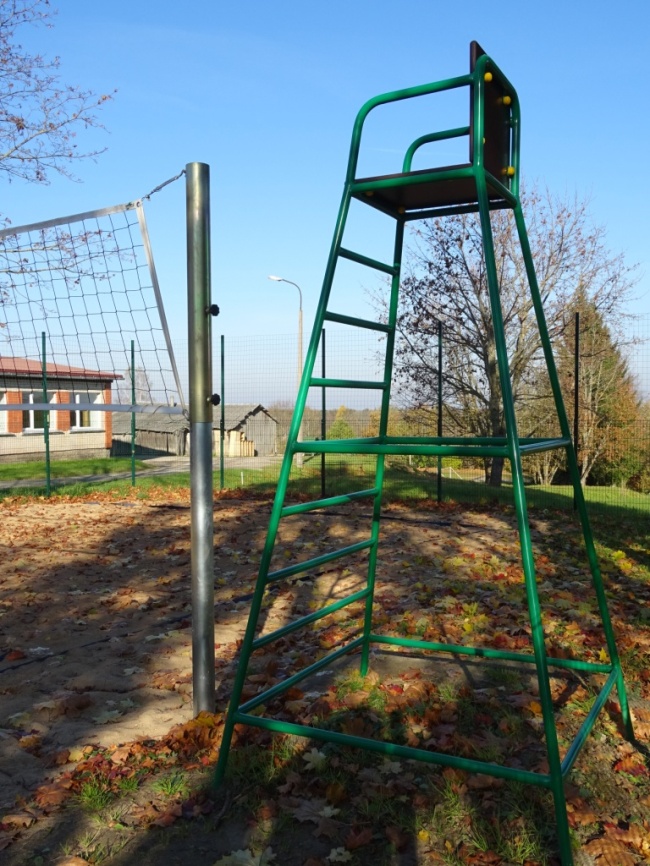 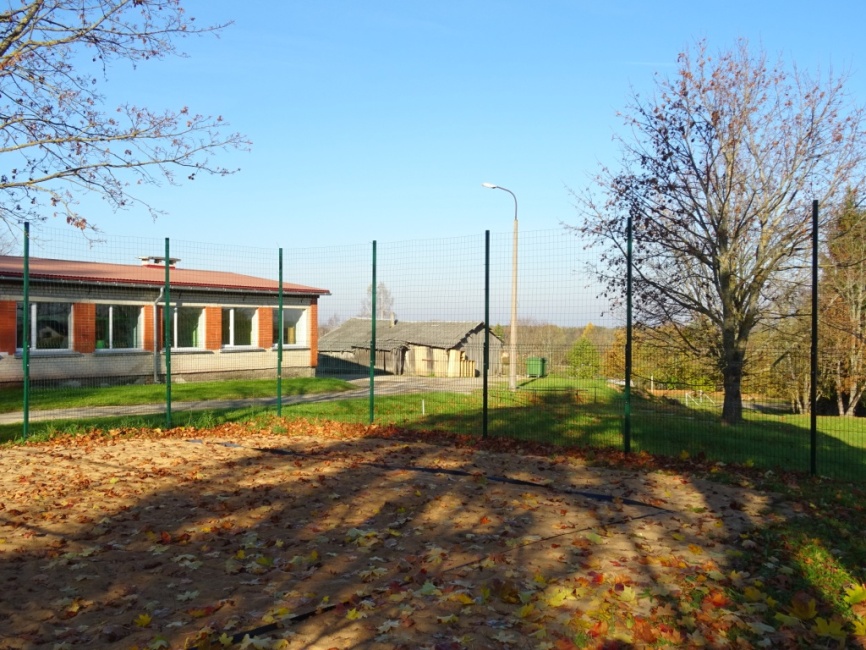 Latvijas karoga vietas izveide
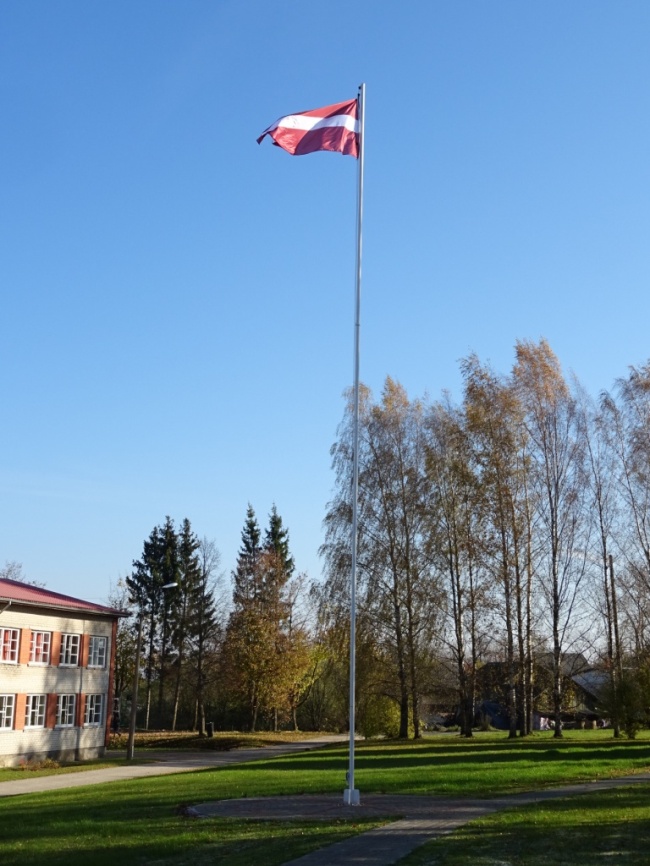 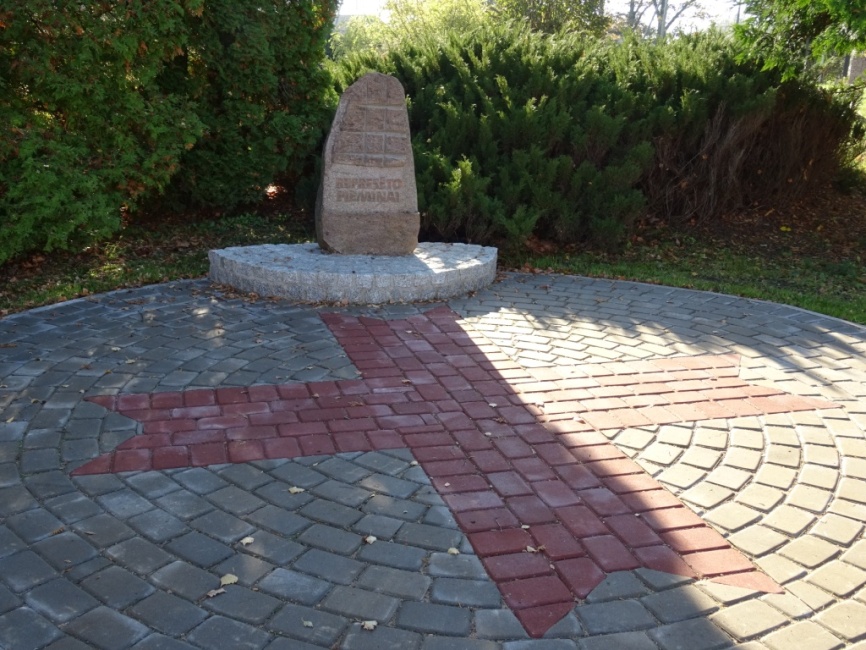 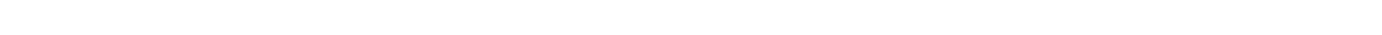 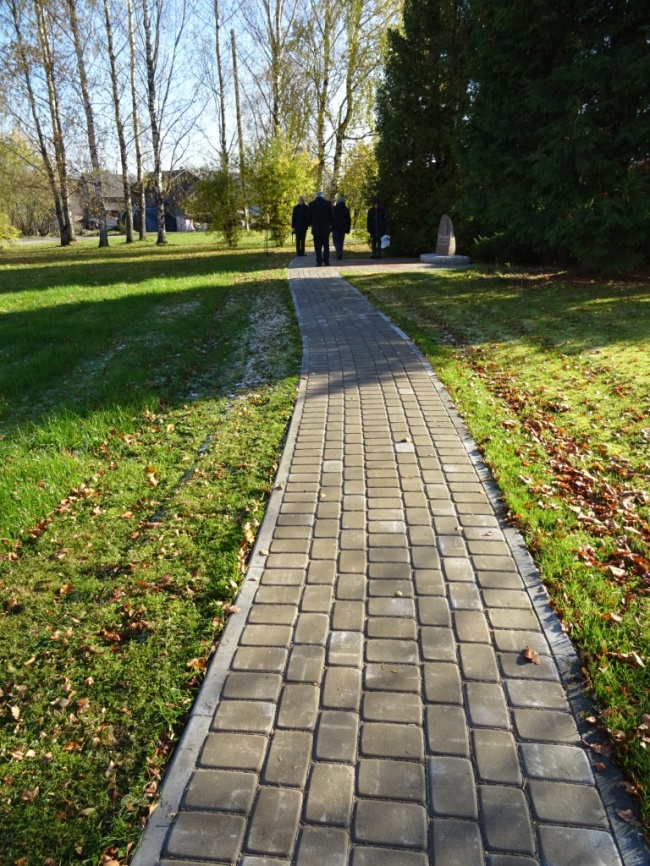 Represēto piemiņas vietas sakārtošana
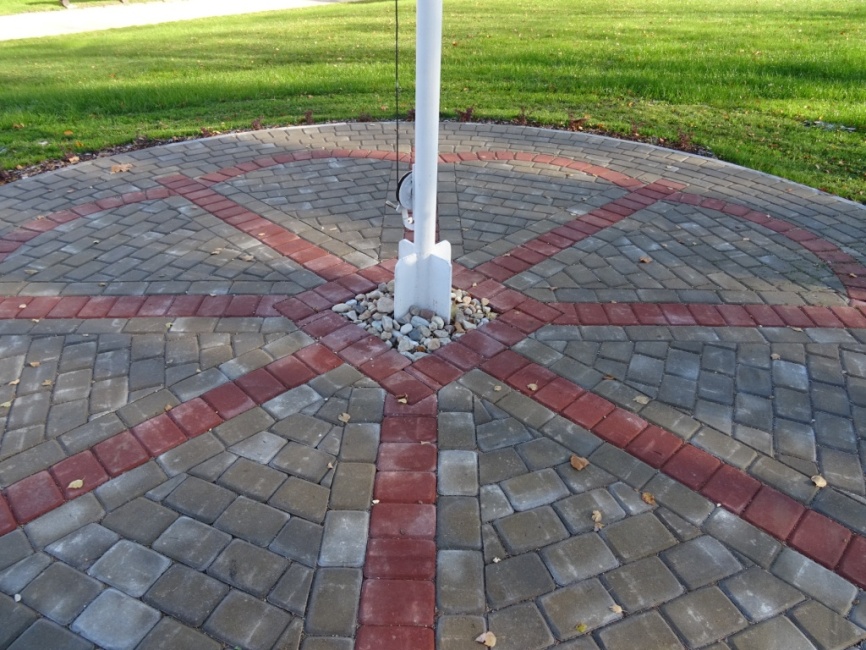 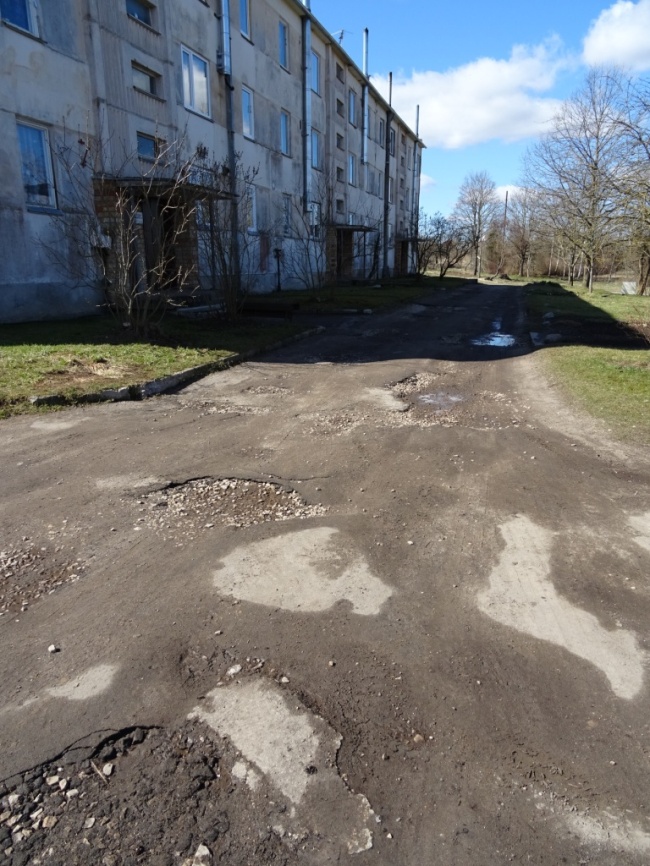 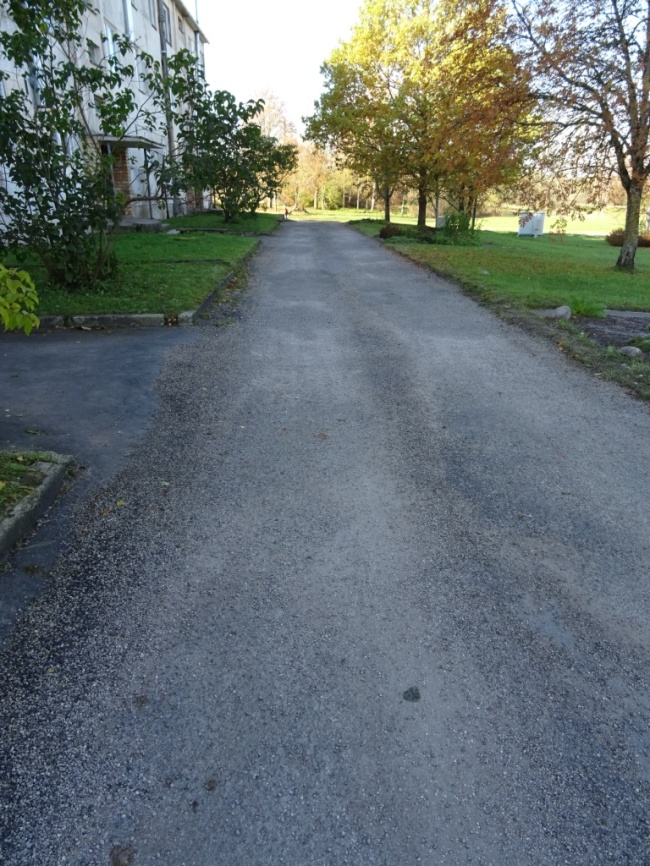 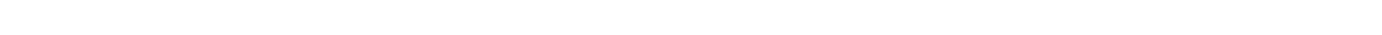 Daudzdzīvokļu mājas “Akācijas” piebraucamā ceļa seguma atjaunošana
Projektu ietvaros paveiktais Lauberē
WiFi teritorijas labiekārtošana un apzaļumošana pie Lauberes bibliotēkas
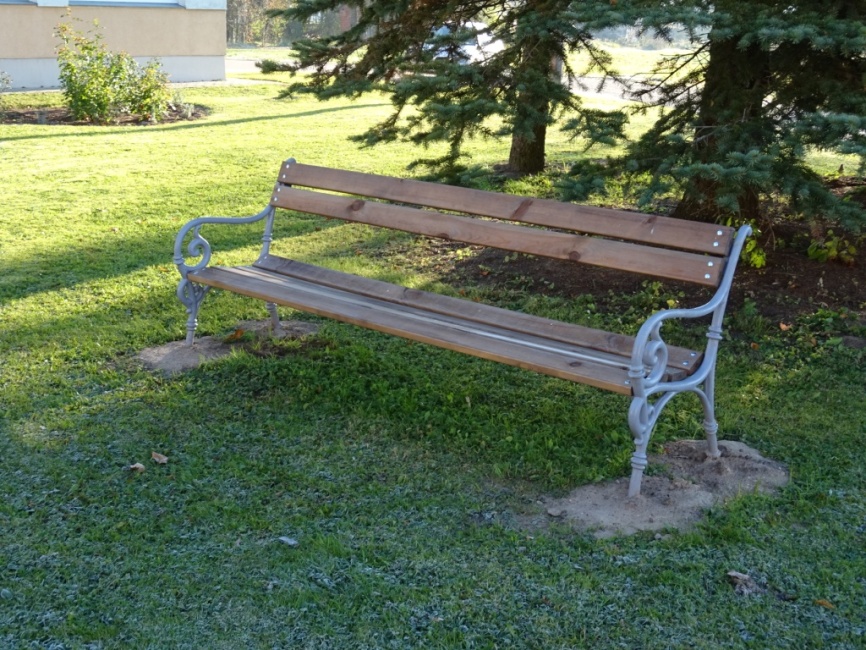 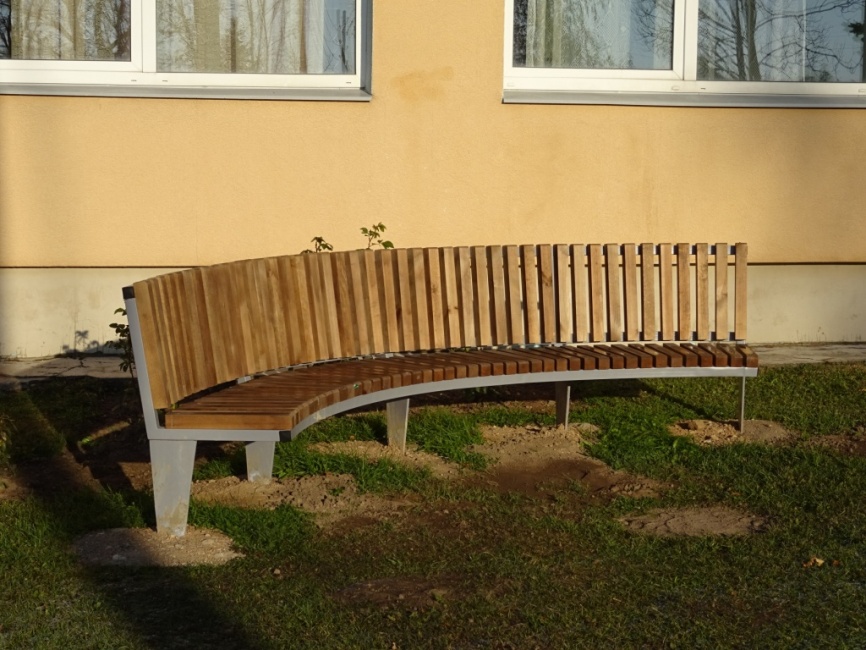 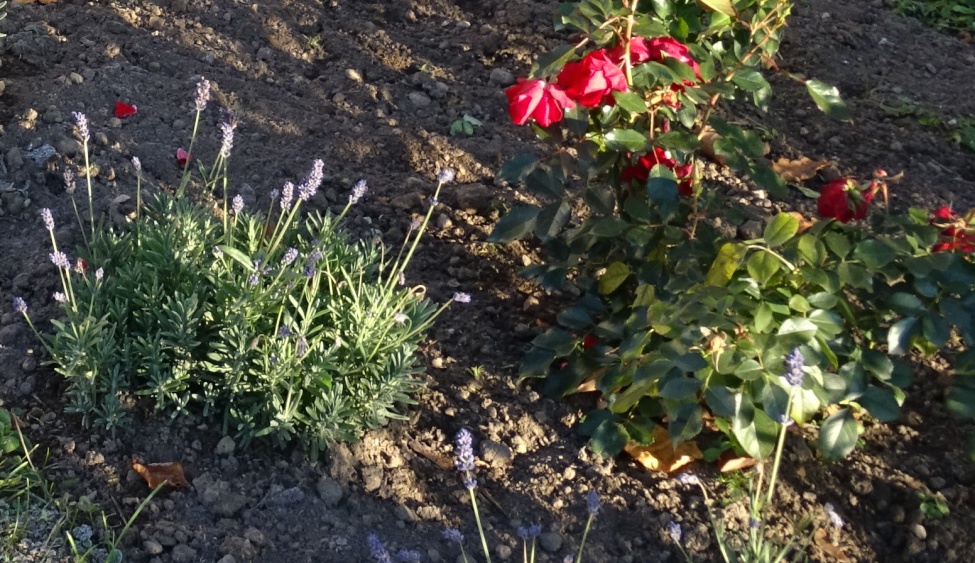 Bērnu rotaļu laukuma pilnveide Suntažu vidusskolas Lauberes filiāles teritorijā
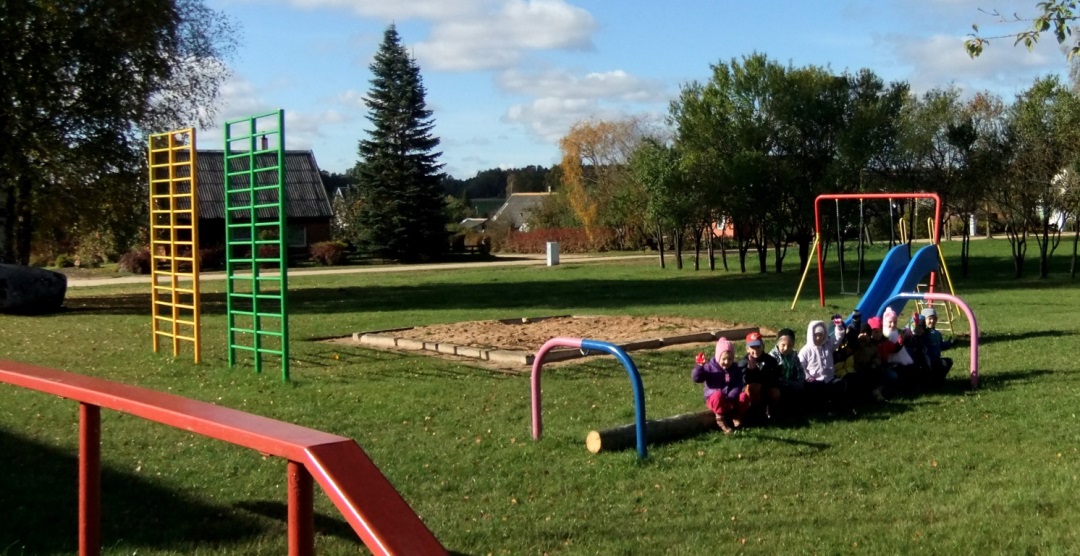 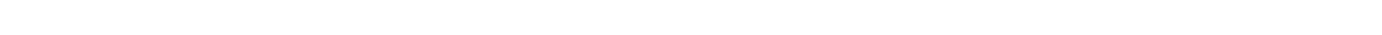 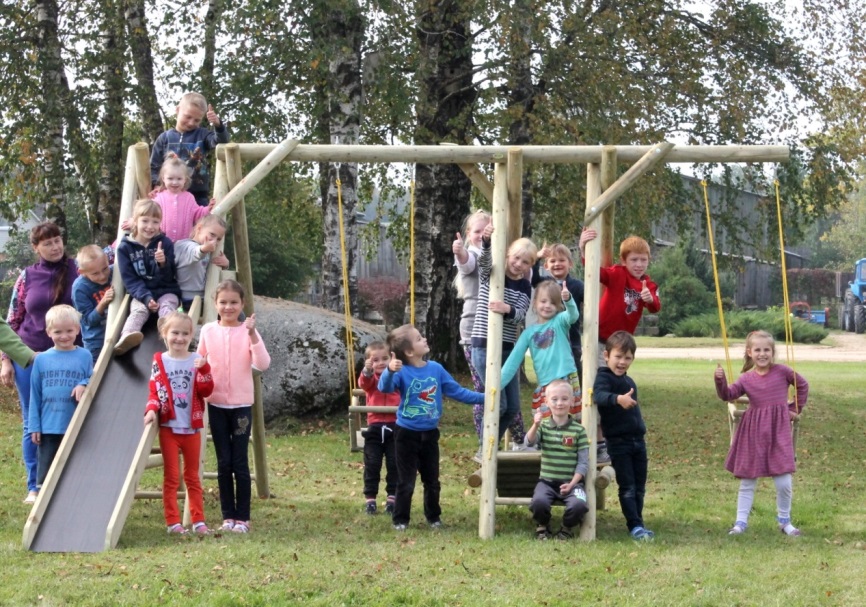 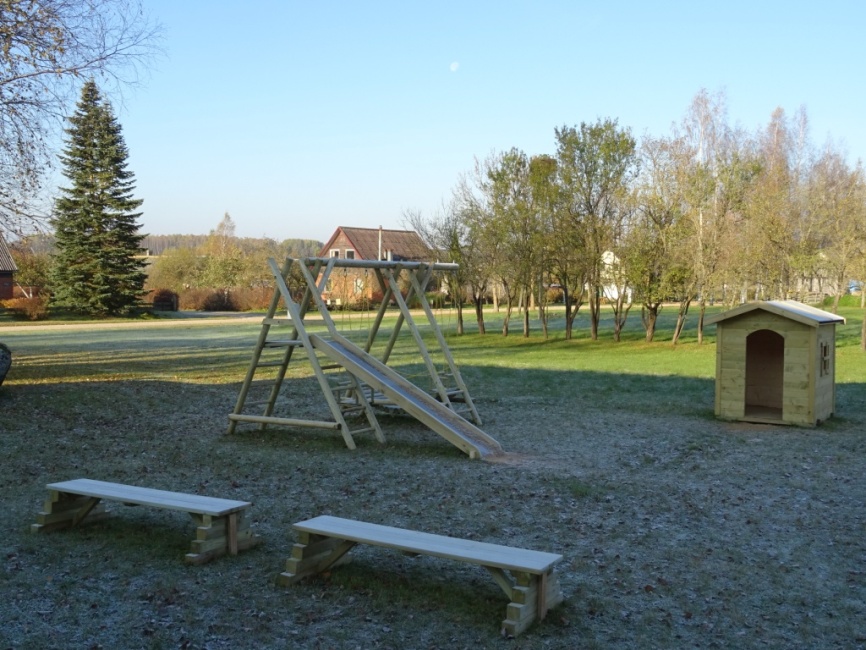 Projektu ietvaros paveiktais Madlienā
Soliņu izgatavošana un uzstādīšana pie Madlienas kultūras nama
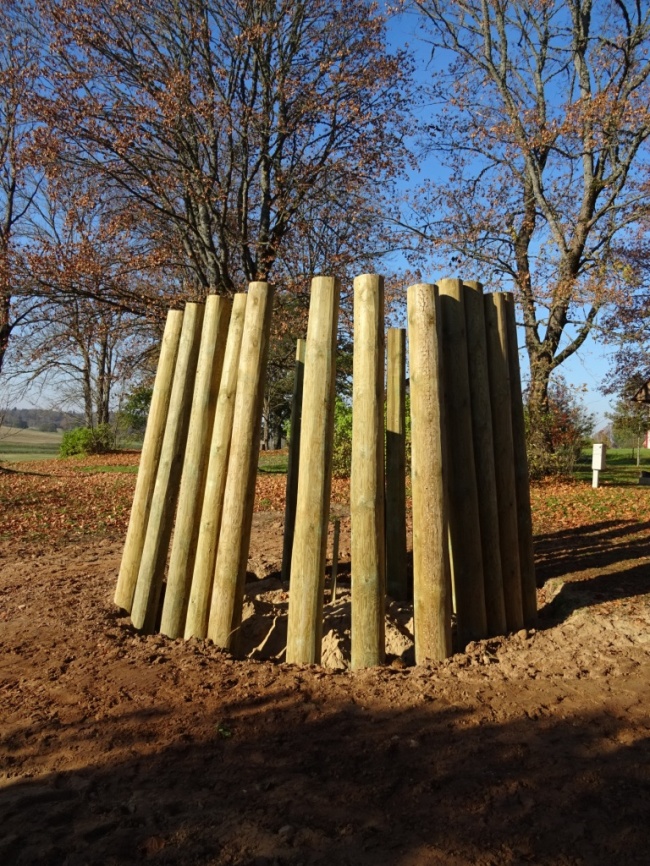 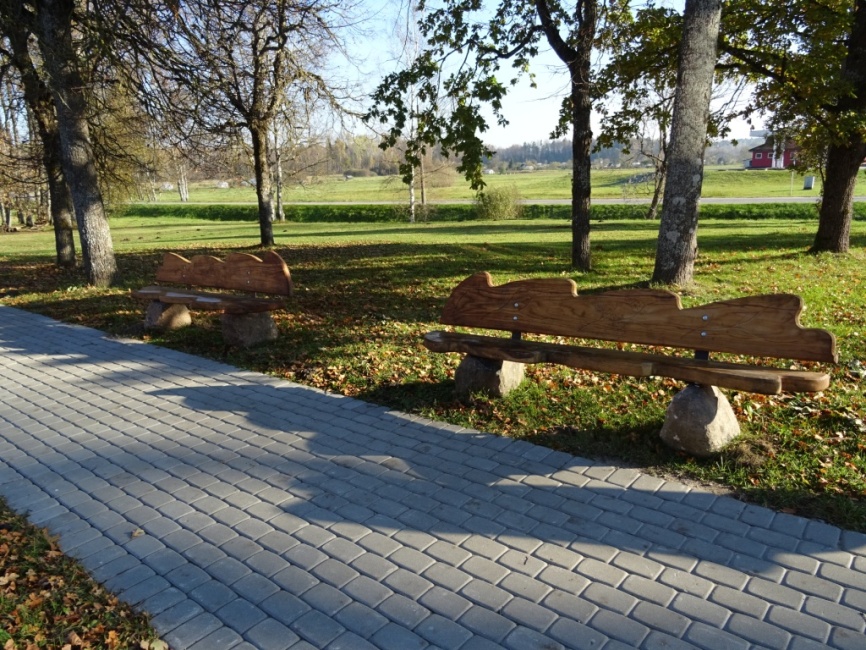 Vides objekta “Dižozols” izgatavošana un uzstādīšana Latvijas pagastu ozolu birzs teritorijā
Vēju aizturoša dzīvžoga atjaunošana pie Madlienas vidusskolas stadiona
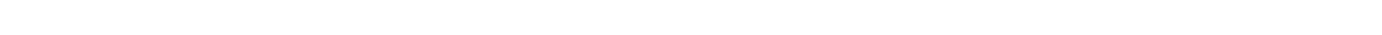 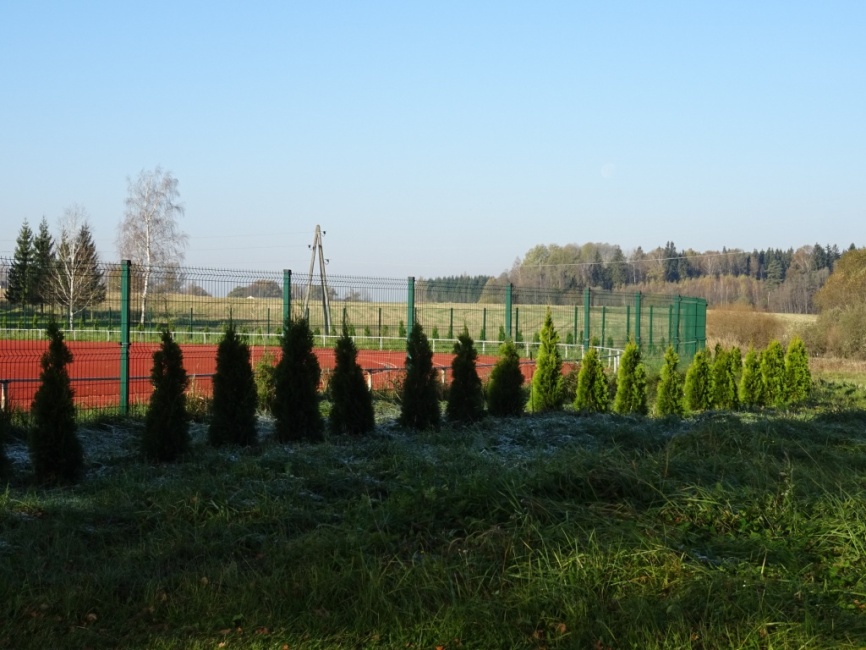 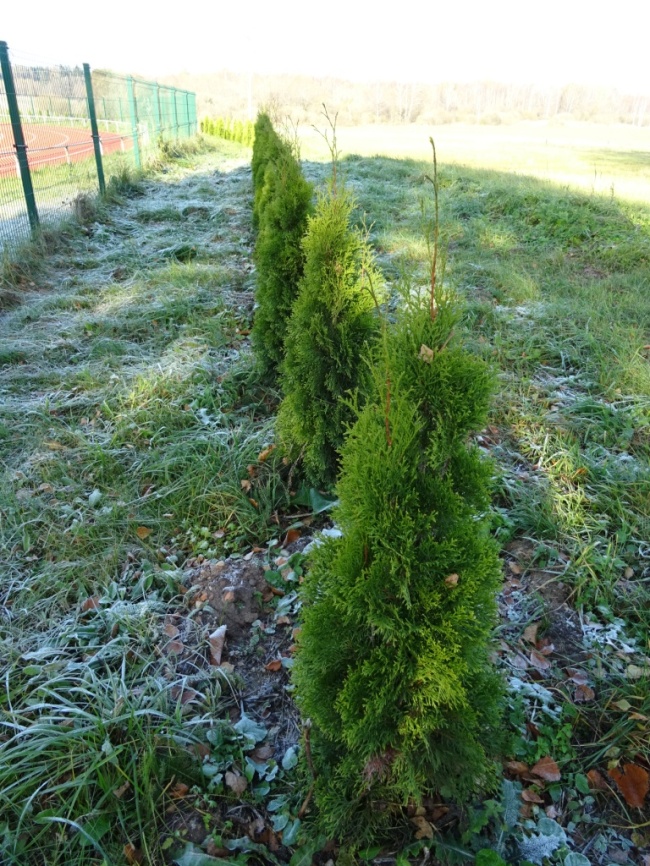 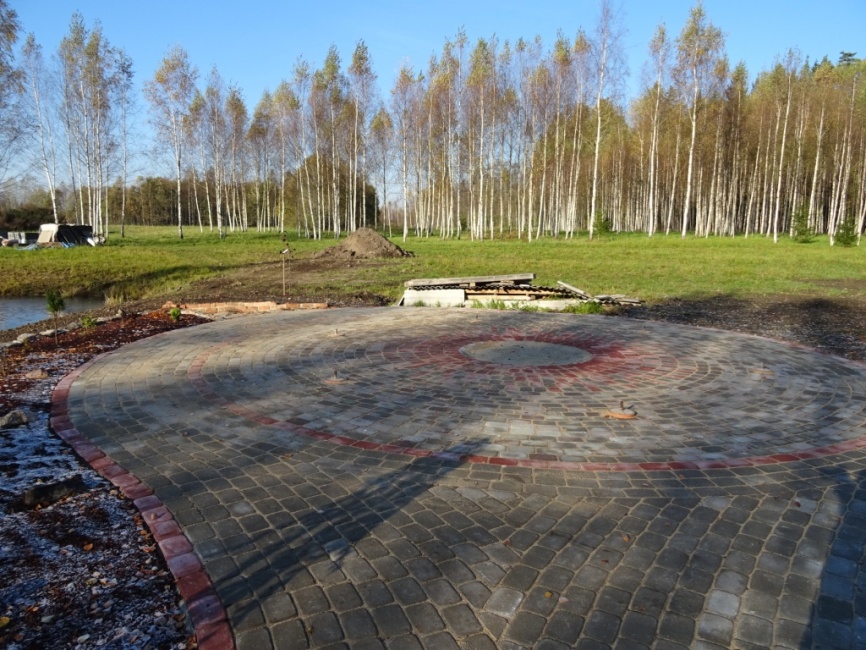 Fusbola korta labiekārtošana un apzaļumošana
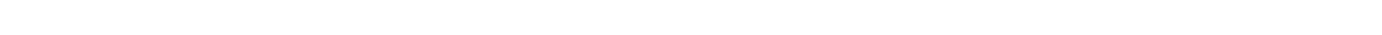 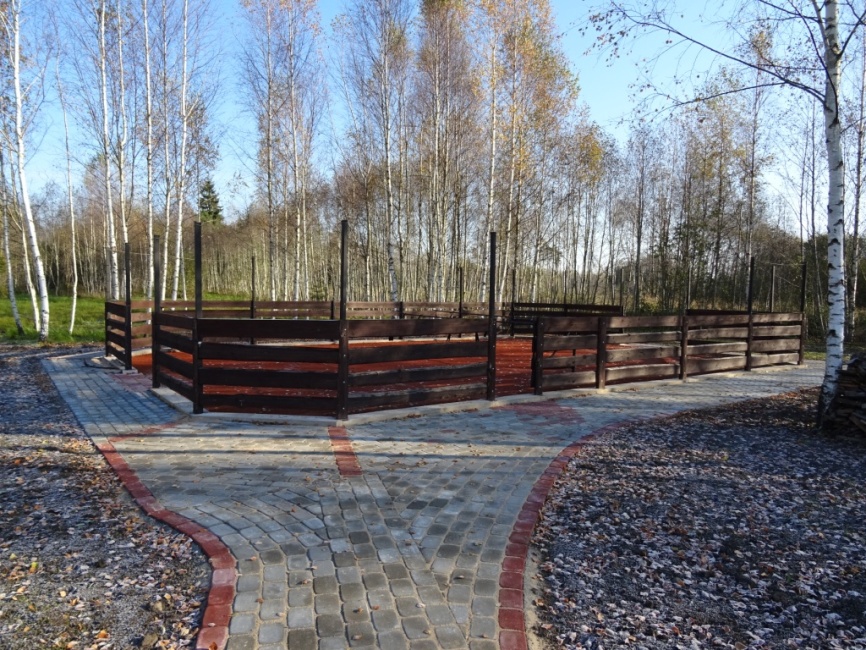 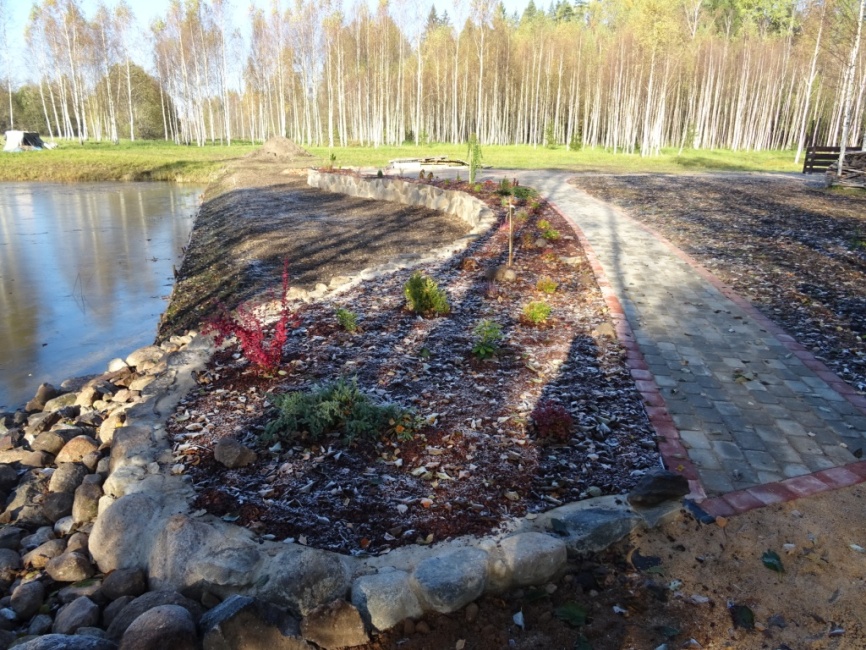 Projektu ietvaros paveiktais Mazozolos
Atpūtas vietas izveide Līčupes centrā
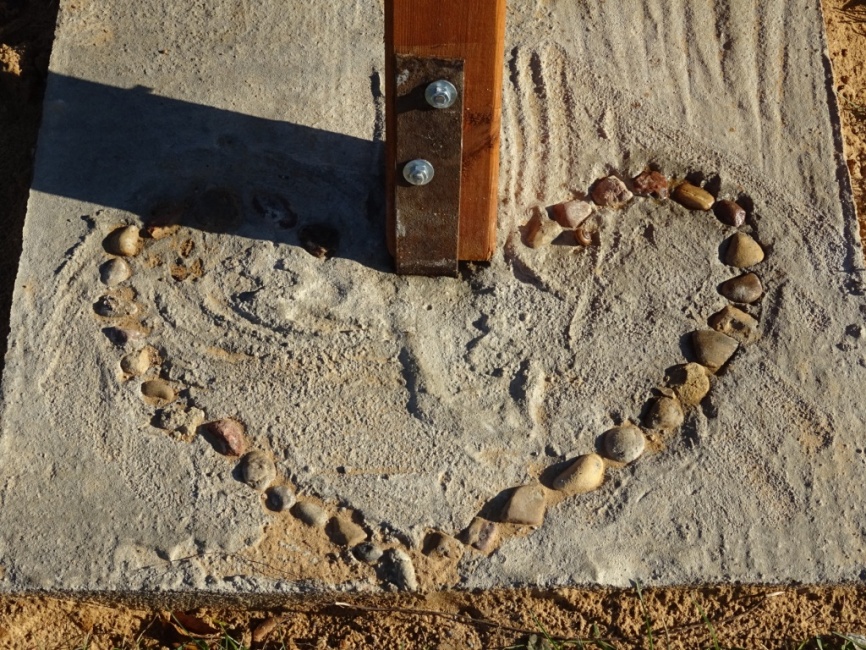 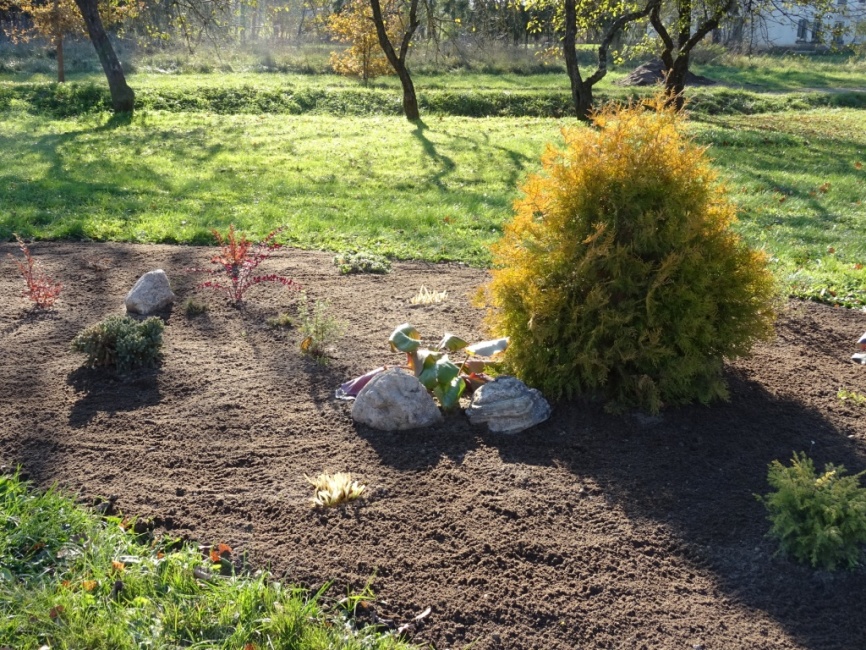 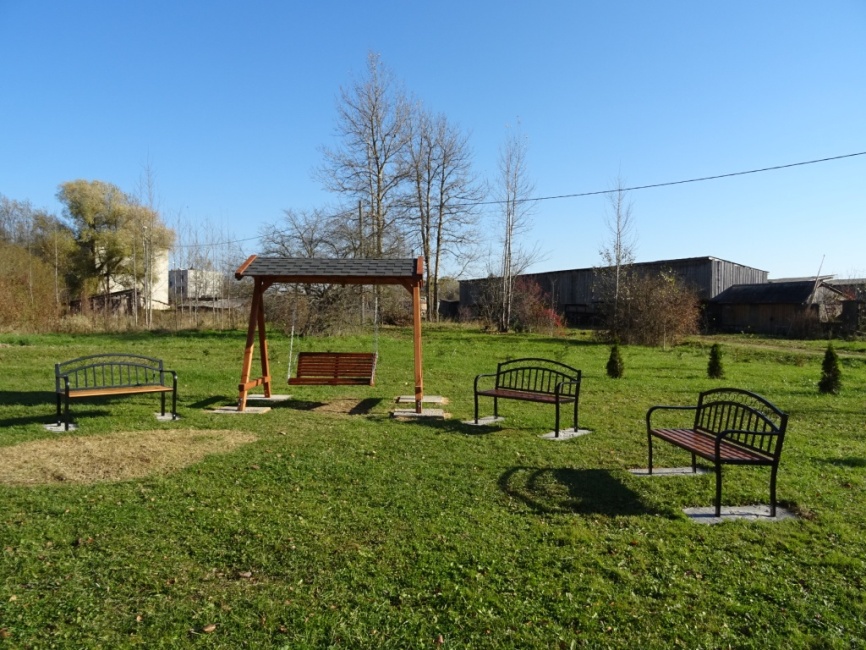 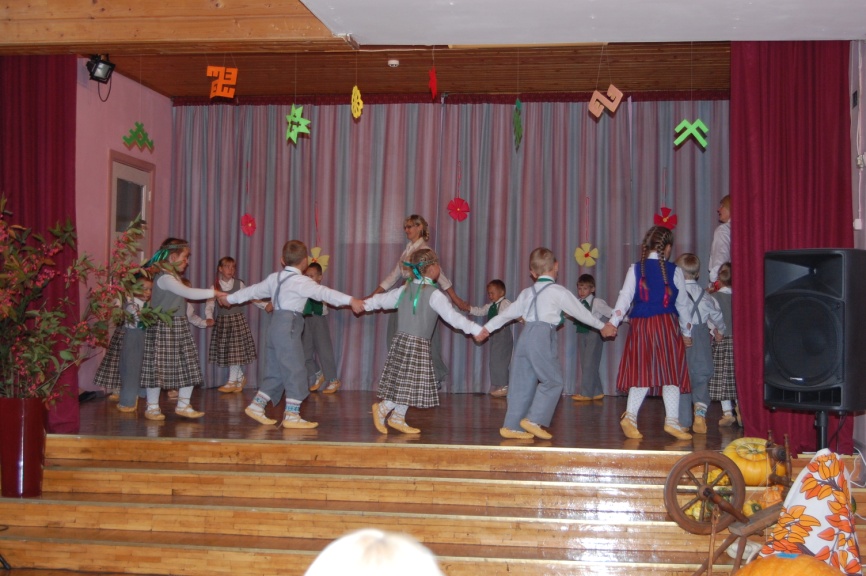 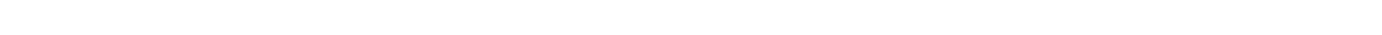 Tautastērpu iegāde un vainadziņu izšūšana Mazozolu skolas pirmsskolas grupai
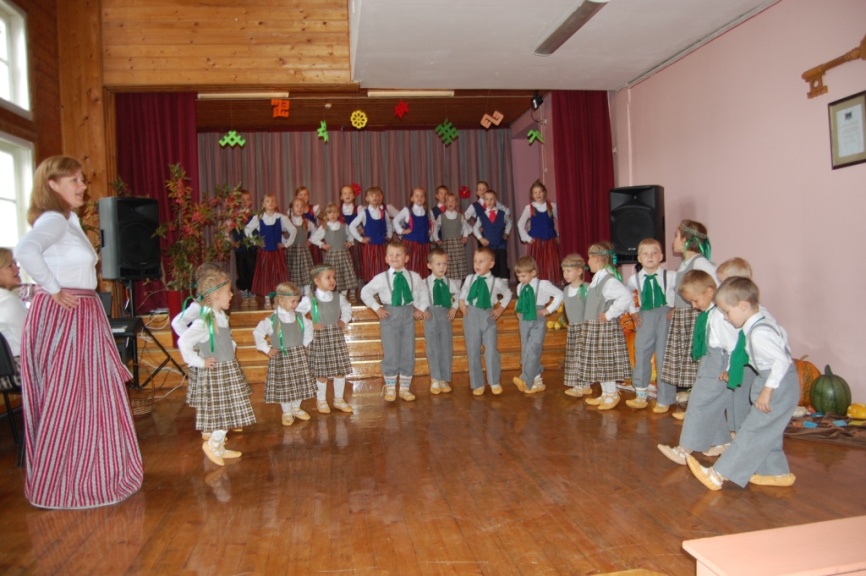 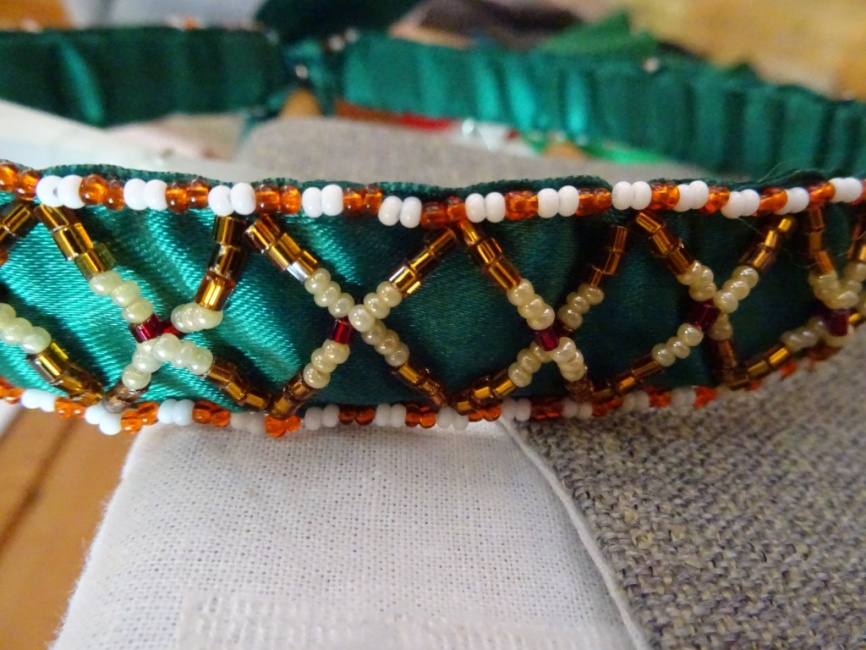 Projektu ietvaros paveiktais Meņģelē
Jauna informatīvā stenda izgatavošana un uzstādīšana
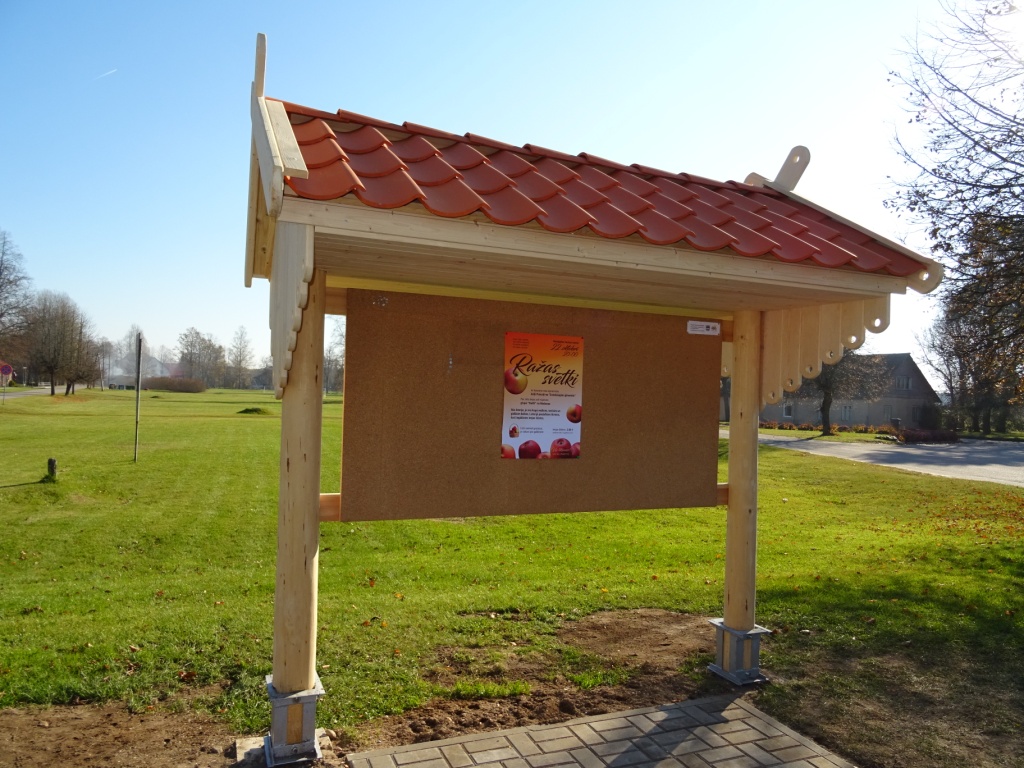 Mākslīgo ūdenstilpņu – Zvanu ezera un Lejas ezera – labiekārtošana
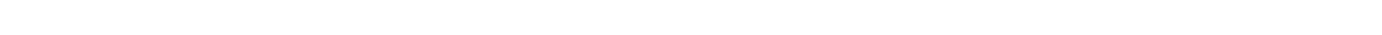 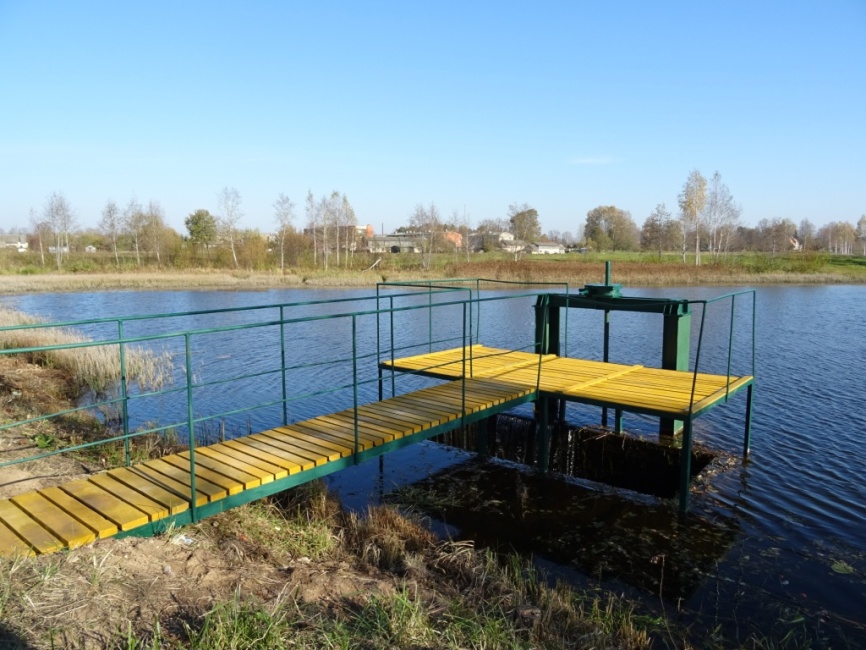 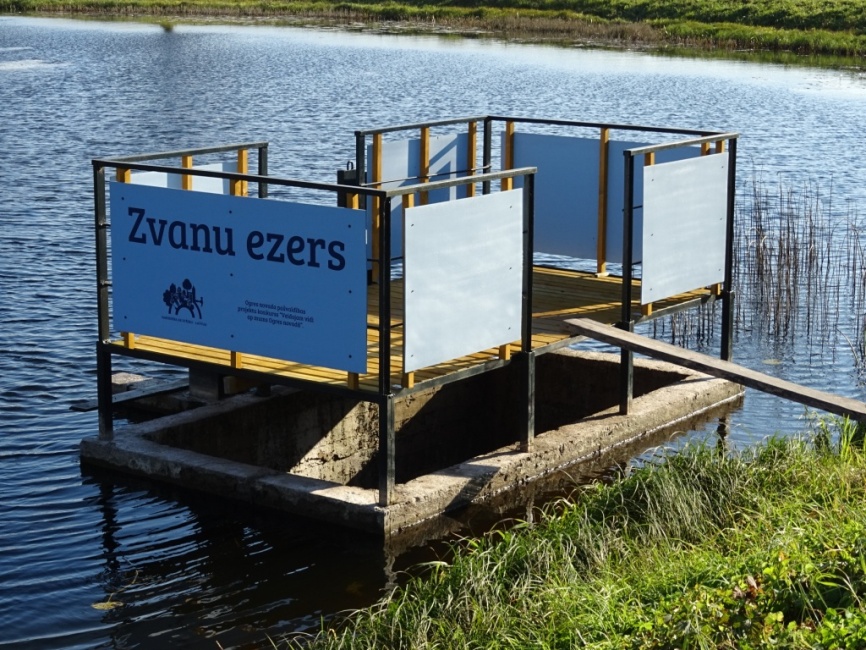 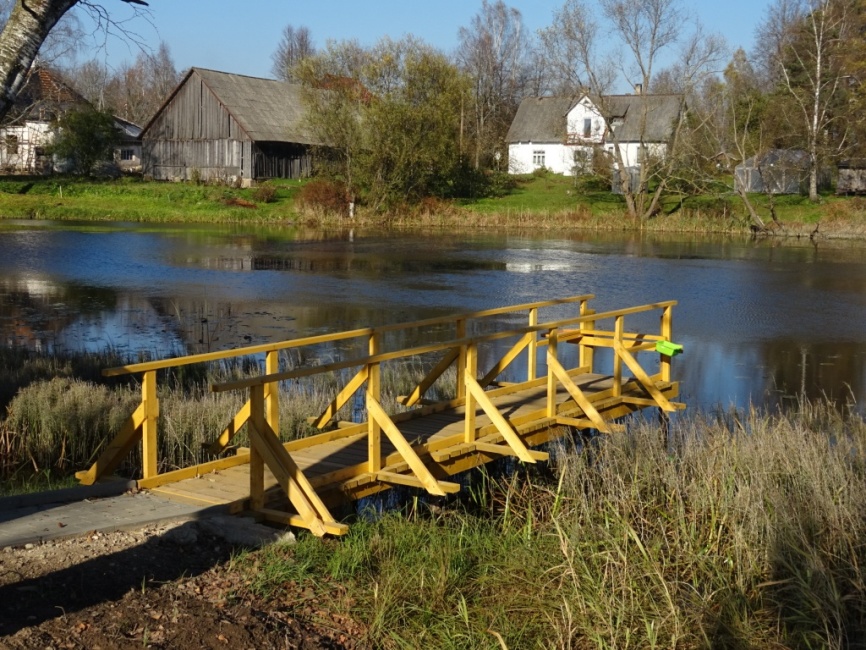 Projektu ietvaros paveiktais Ogresgalā
Ciemupes Tautas nama stāvlaukuma un estrādes labiekārtošana
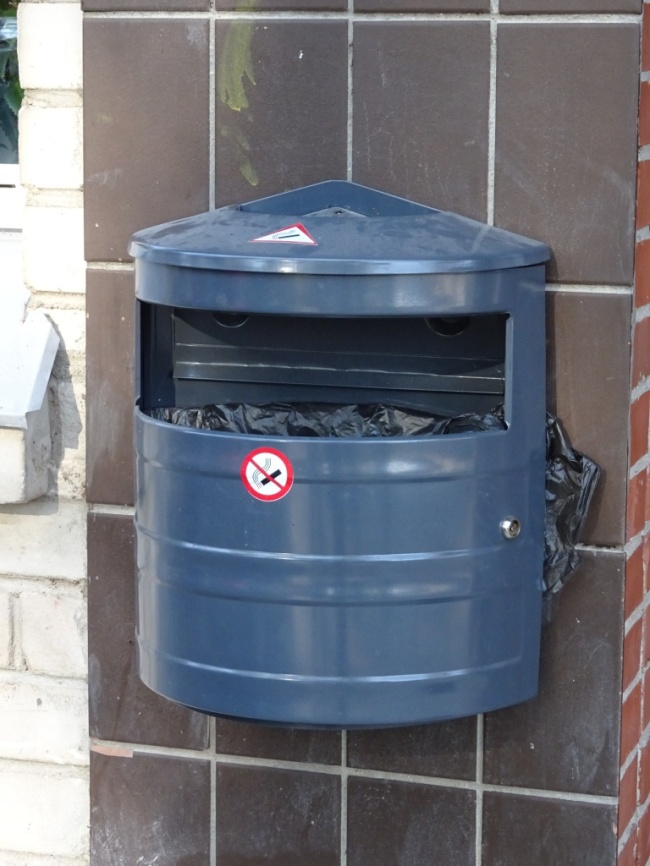 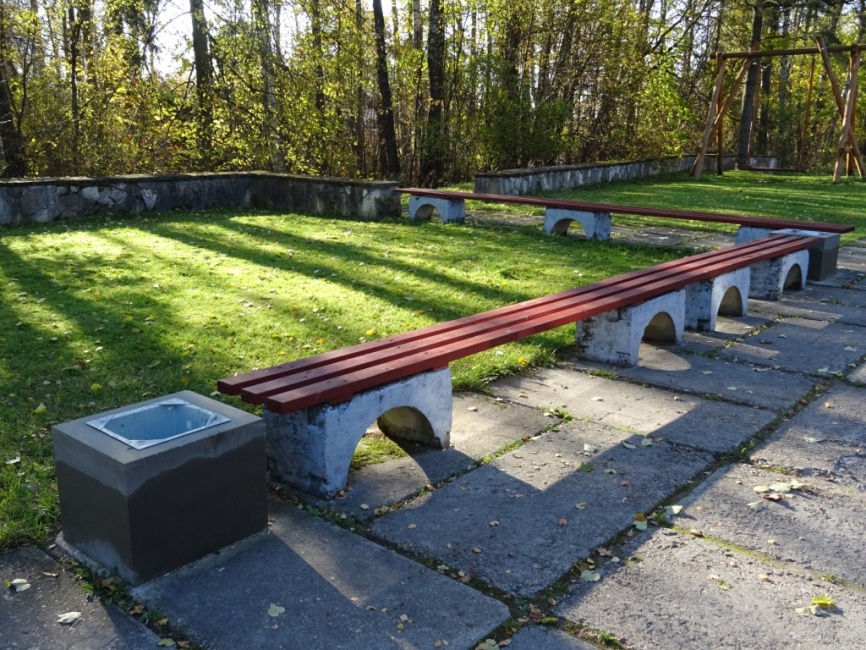 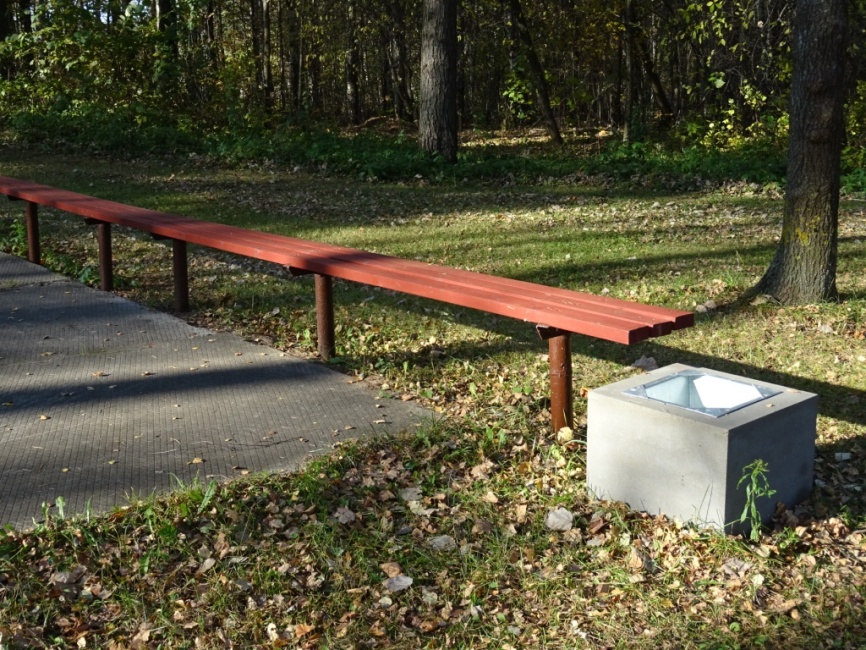 Soliņu un atkritumu tvertņu uzstādīšana pie veloceliņa Ogre-Ciemupe
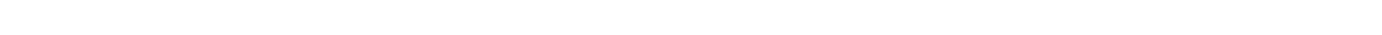 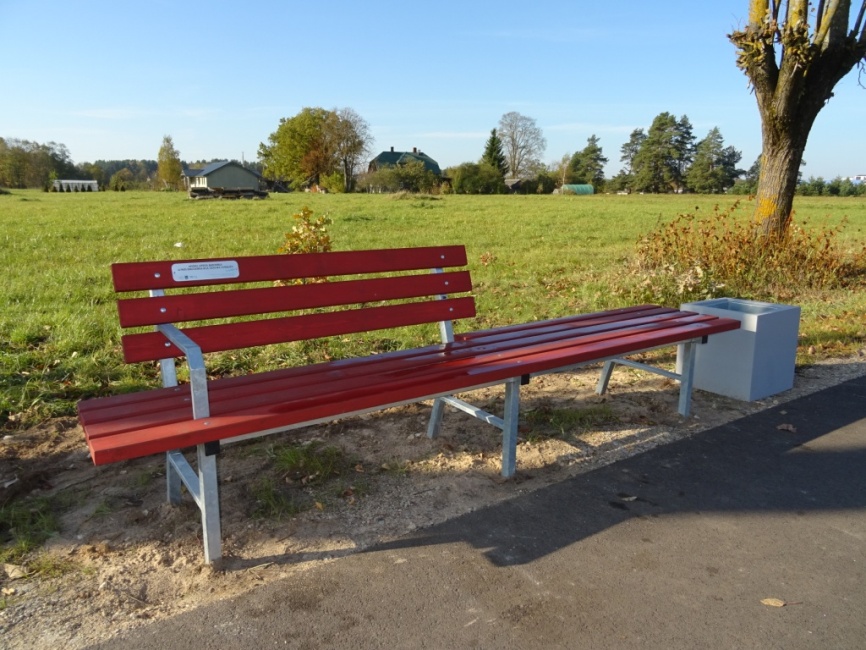 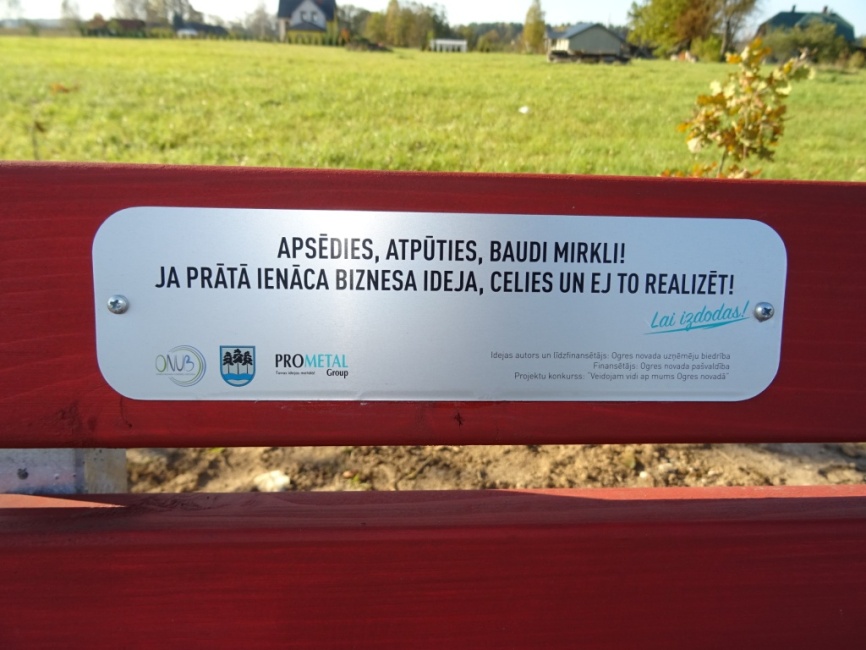 Projektu ietvaros paveiktais Suntažos
Āra trenažieru uzstādīšana pie Suntažu vidusskolas
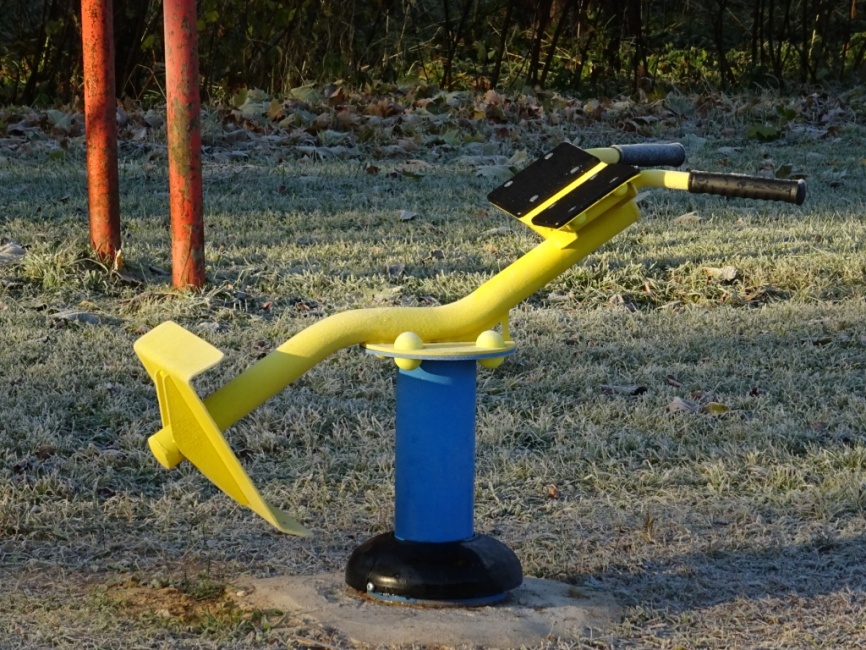 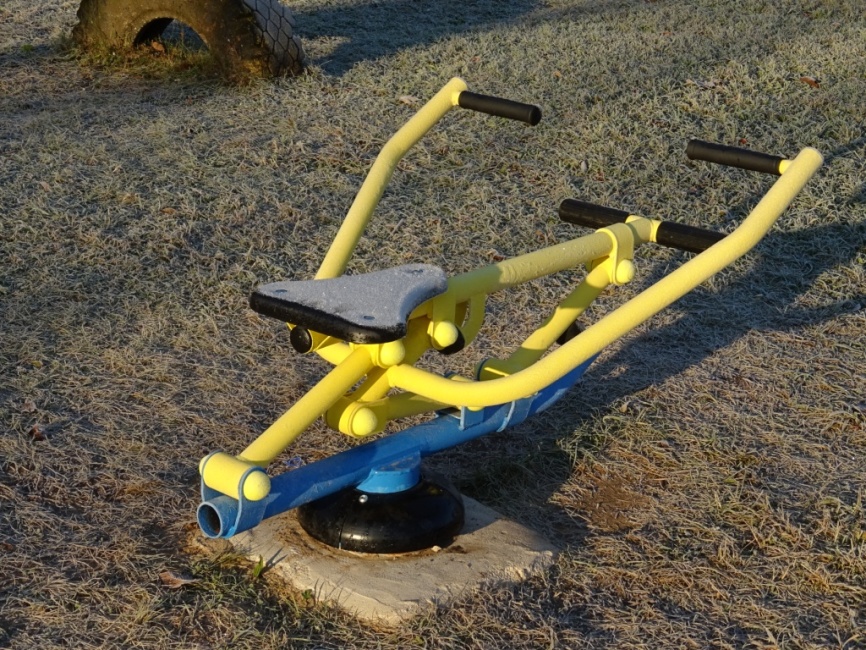 Bērnu rotaļu laukuma izveide Ķieģeļceplī
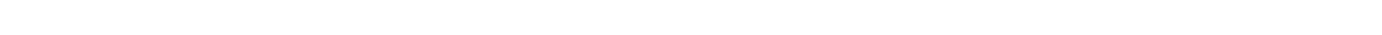 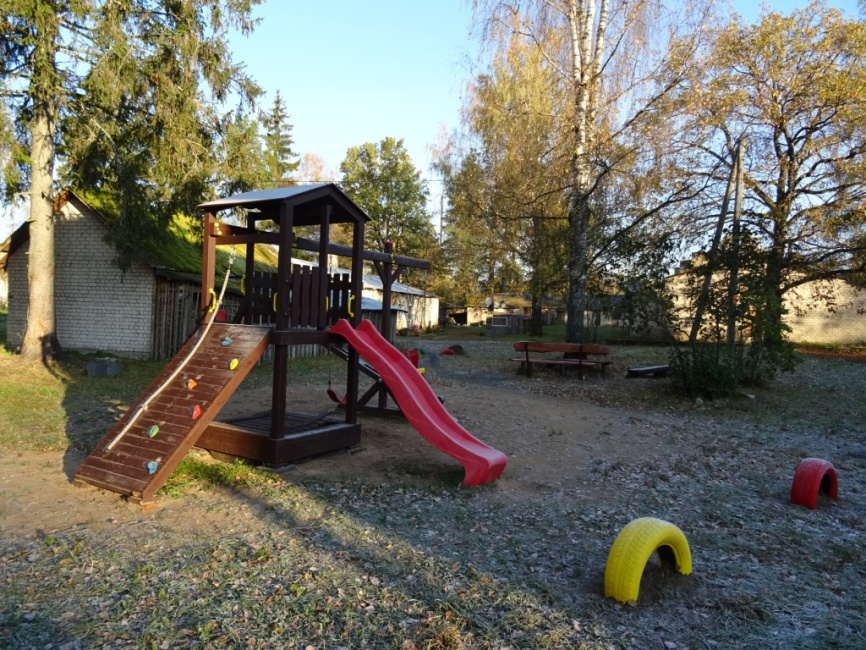 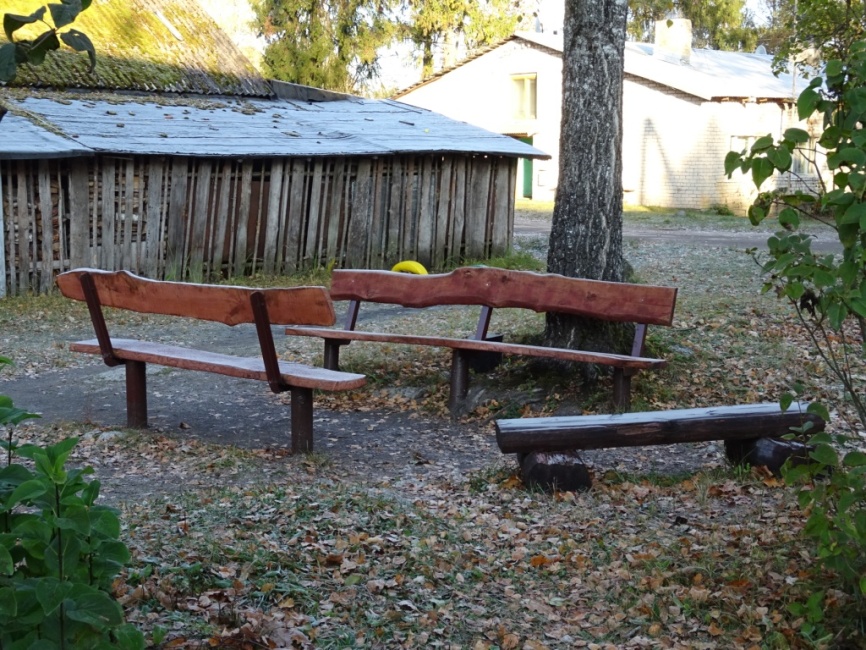 Projektu ietvaros paveiktais Taurupē
Bērnu rotaļu laukuma izveide pie Plaužu ezera
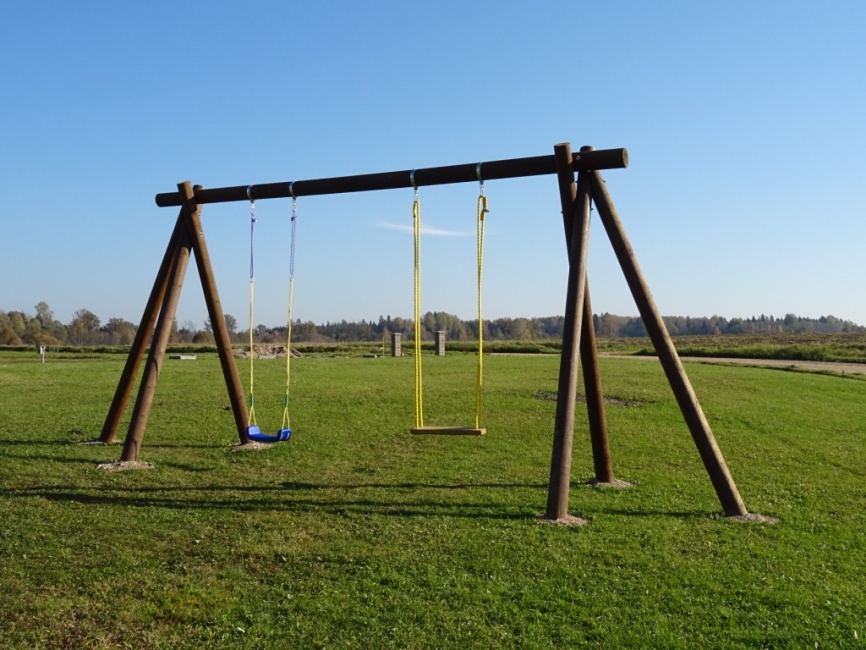 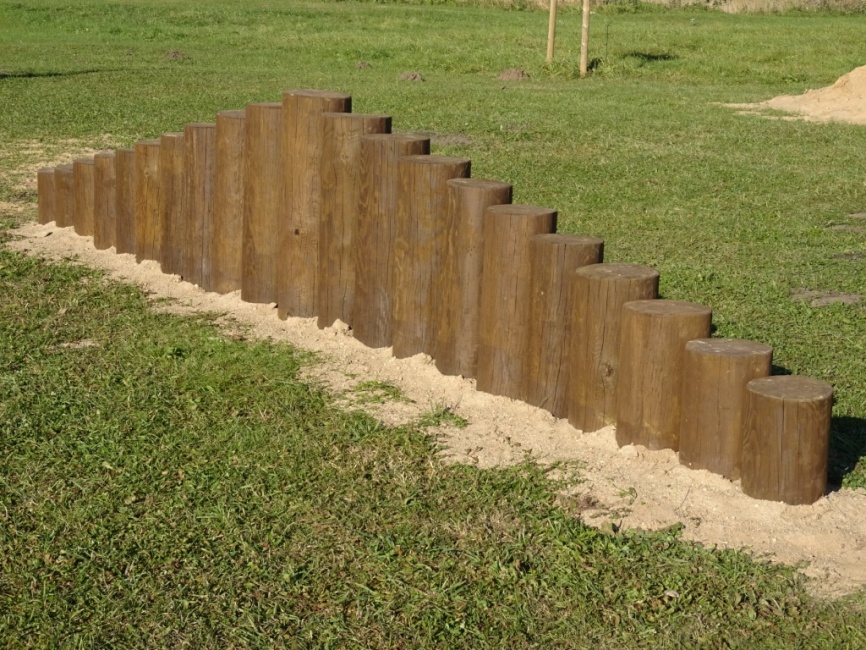 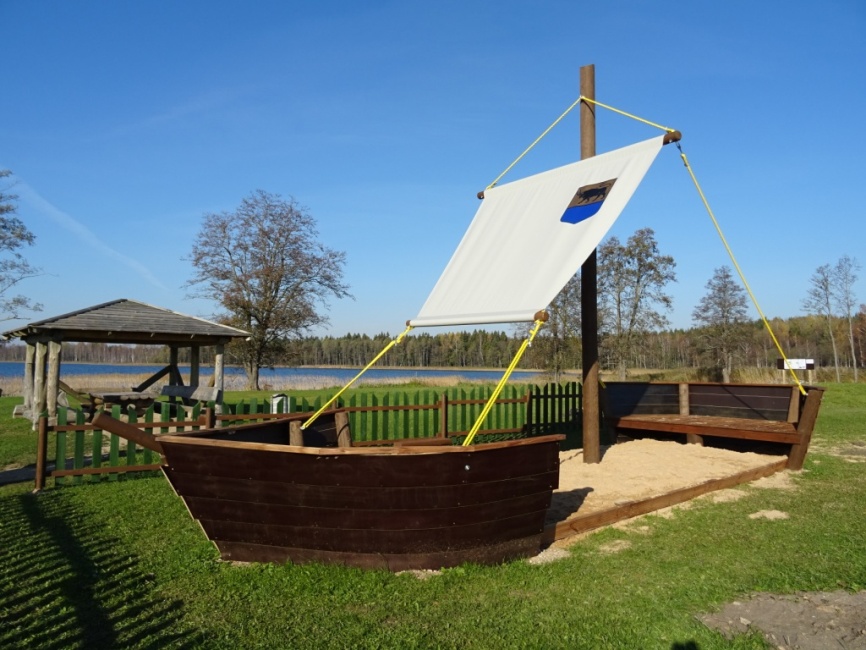 Pludmales volejbola laukuma ierīkošana pie Plaužu ezera
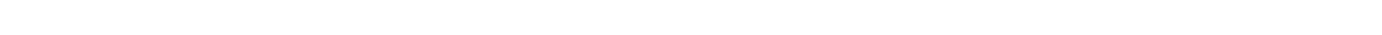 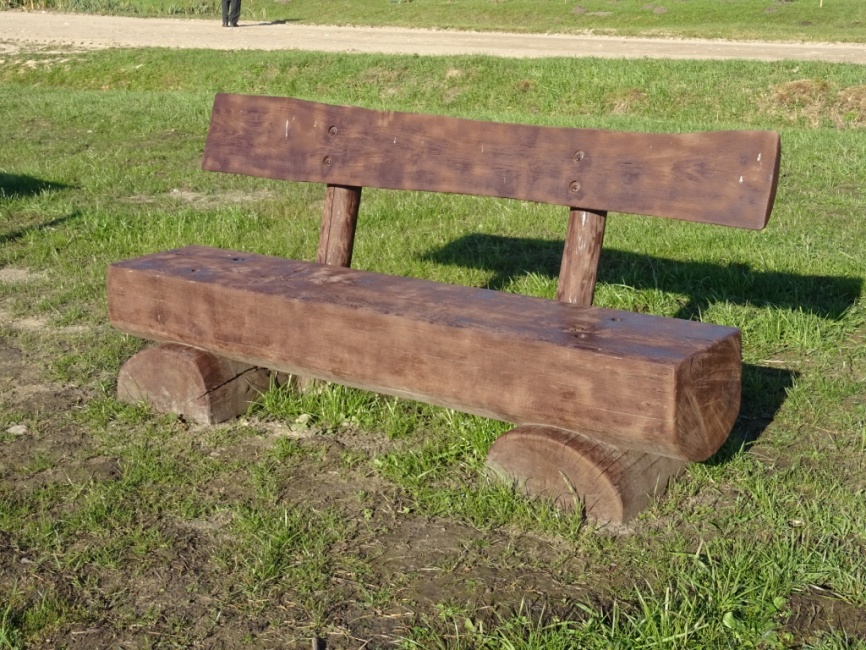 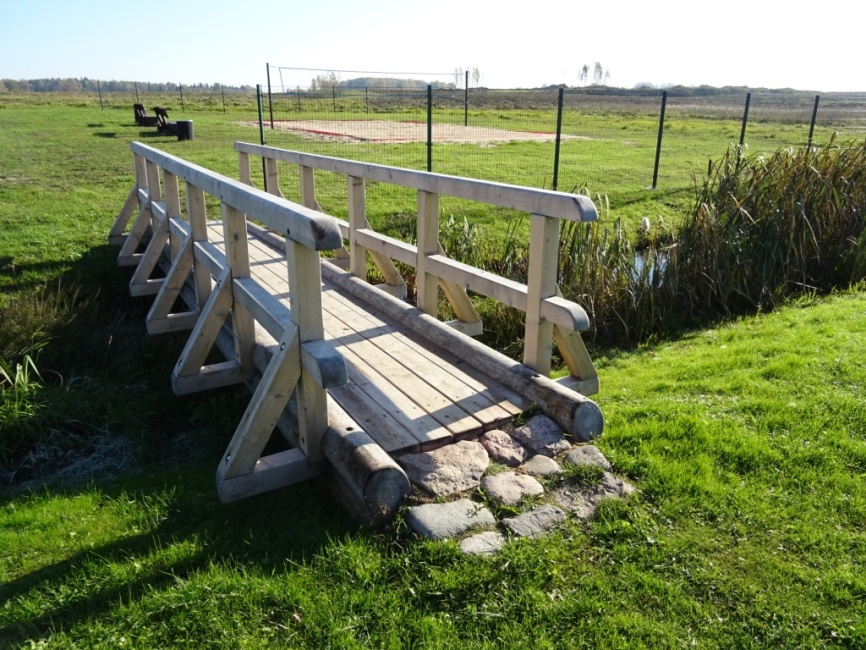 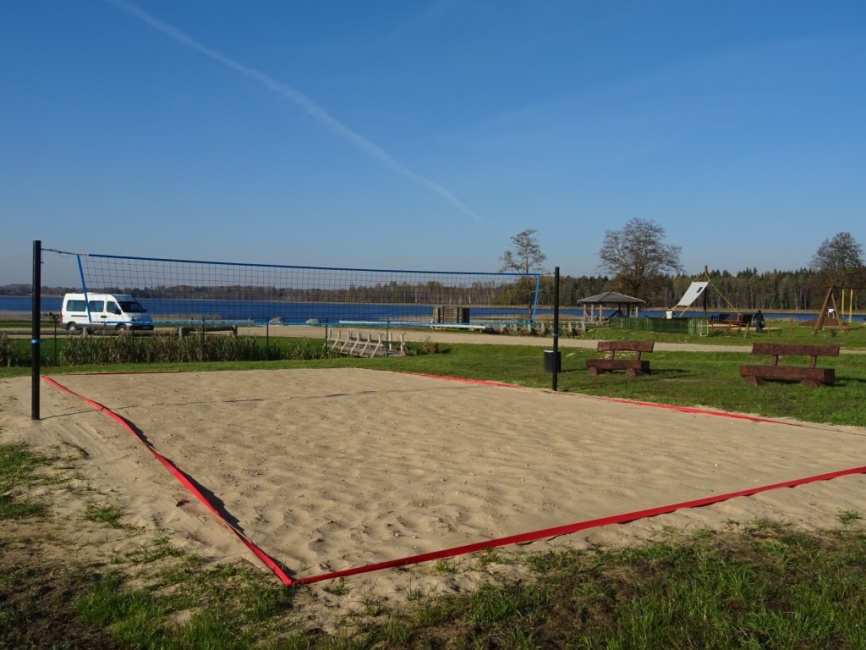 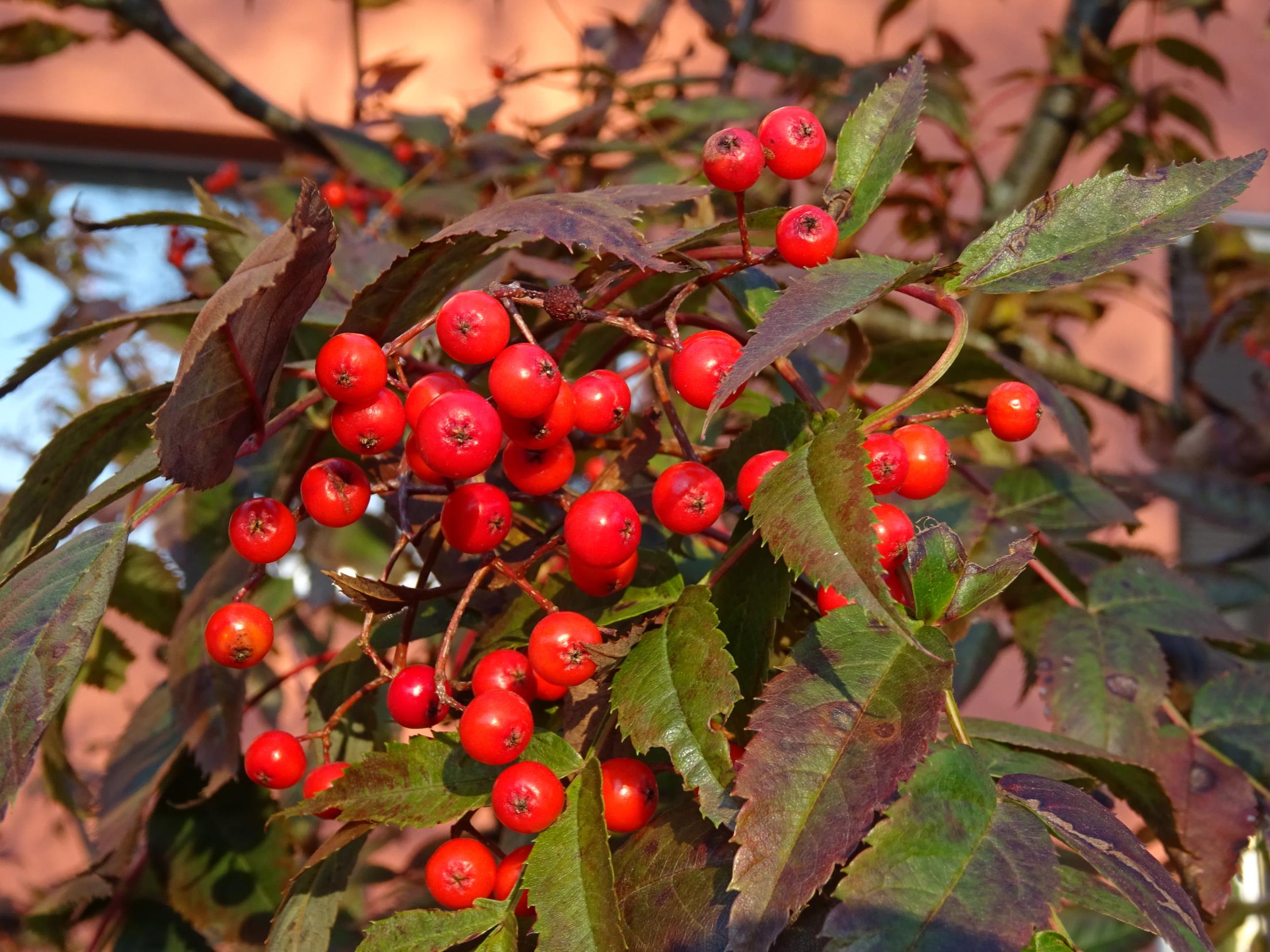 PALDIES!